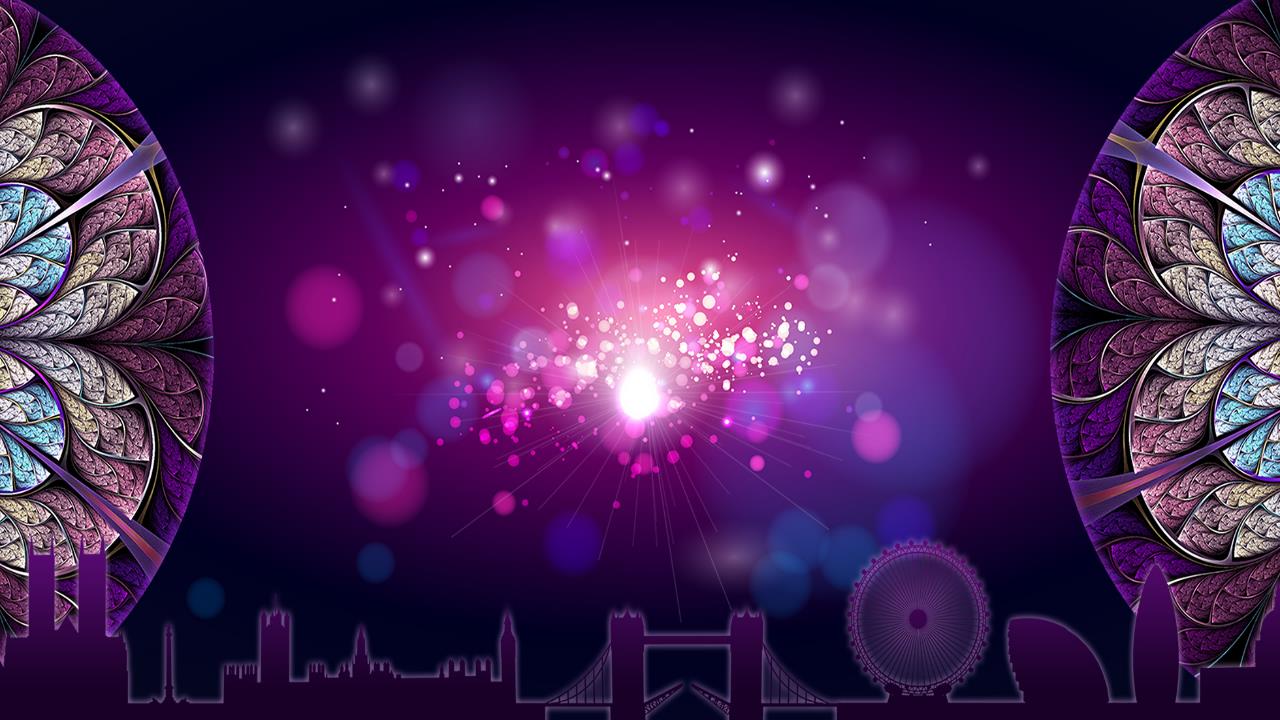 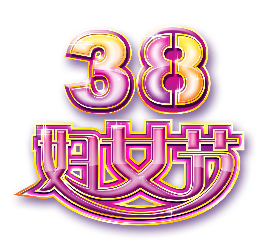 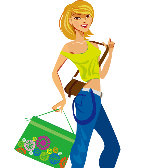 主题活动策划方案
汇报人：PPT818    汇报时间：XX年XX月
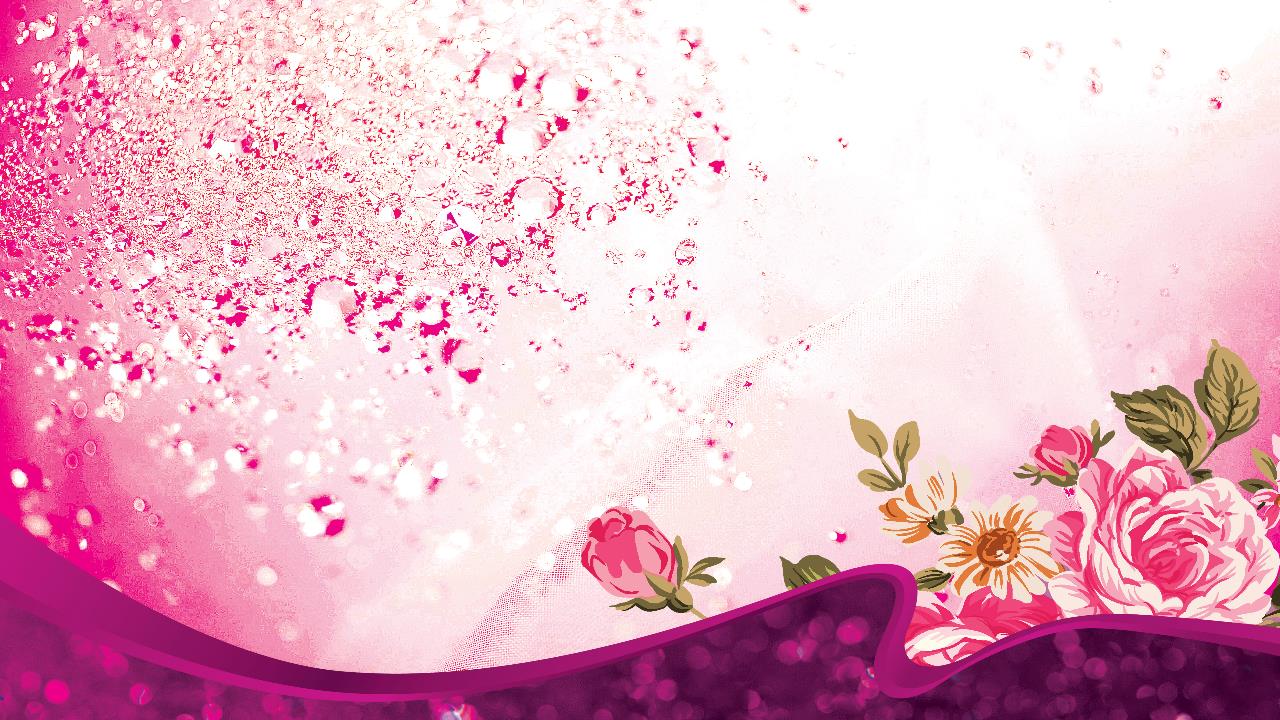 一年一度的三八妇女节不仅是女性的节日，也是各个商家的狂欢日，女人作为中国最大的消费群体，在三八妇女节这一天如何把握这次商机是对商家们的一次重要考验。下面我们就一起来看一看三八妇女节各大商家的活动方案吧……
前言
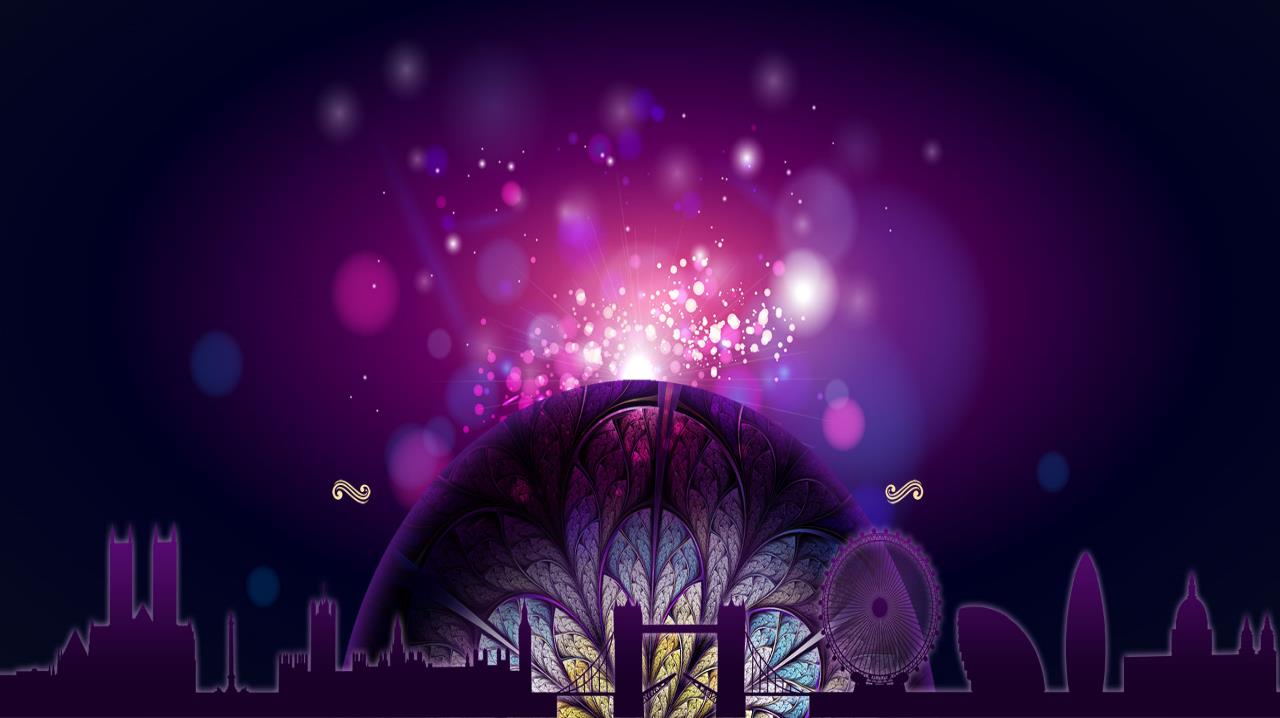 PART 
01
PART 
02
PART 
03
PART 
04
活动概述
活动内容
活动实施
活动预算
目录
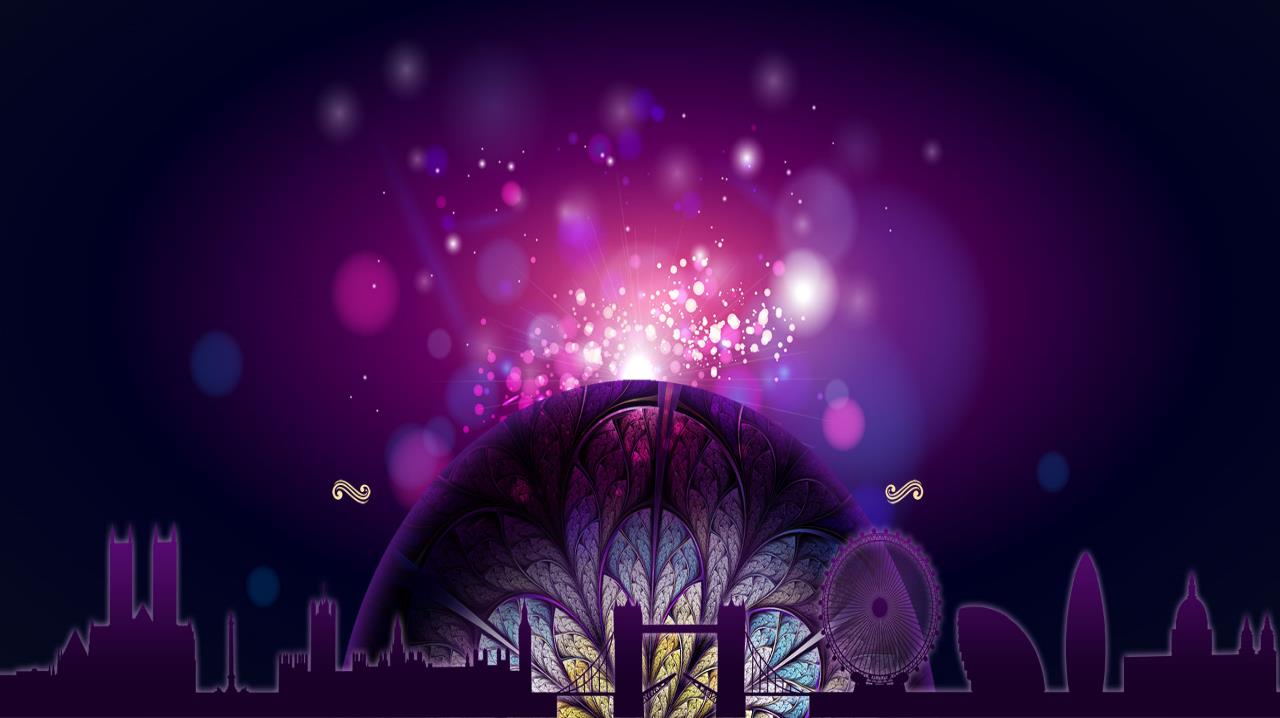 PART  01
活动概述
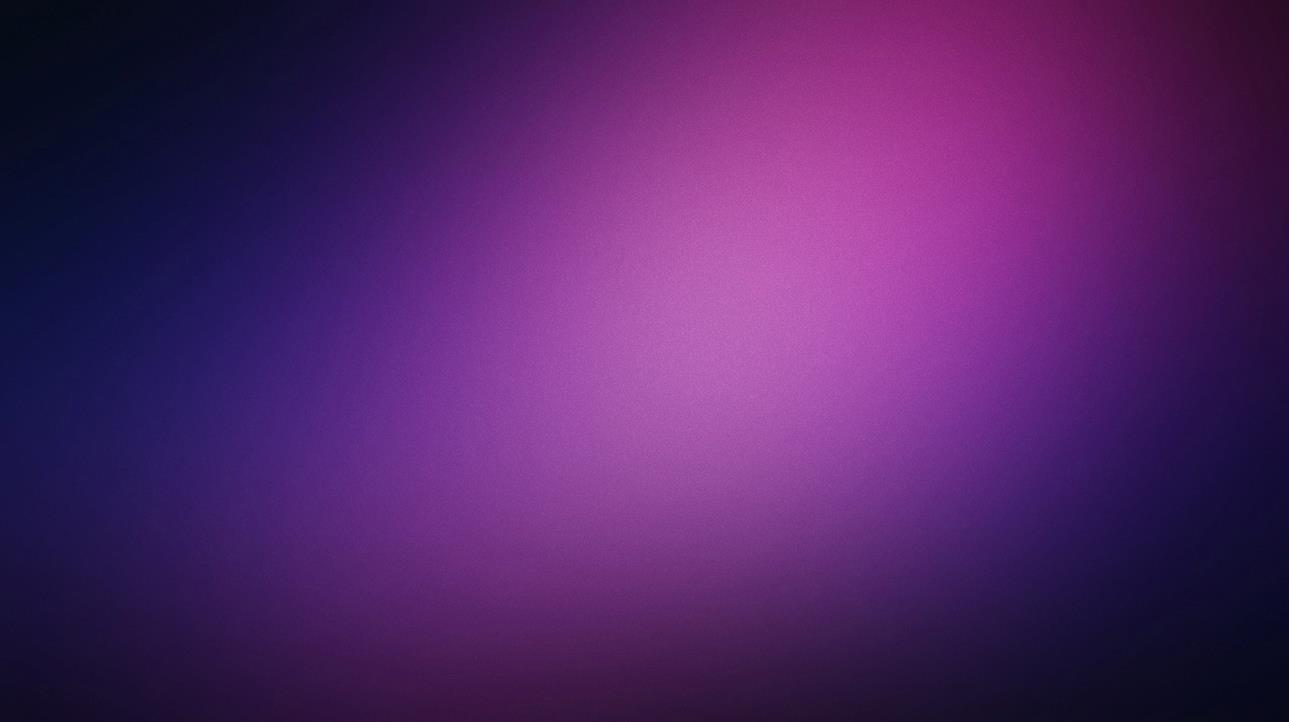 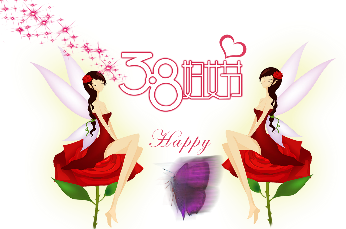 第一章  活动背景
国际劳动妇女节(International Working Women's Day，简写IWD)全称"联合国妇女权益和国际和平日"，在中国又称"国际妇女节"、"三八节"和"三八妇女节"。

从1909年3月8日，美国芝加哥妇女争取"男女平等"游行集会以来，至21世纪已走过了百余年历程。是在每年的3月8日为庆祝妇女在经济、政治和社会等领域做出的重要贡献和取得的巨大成就而设立的节日。同时，也是为了纪念在1911年美国纽约三角内衣工厂火灾中丧生的140多名女工。
第一部分  活动概述
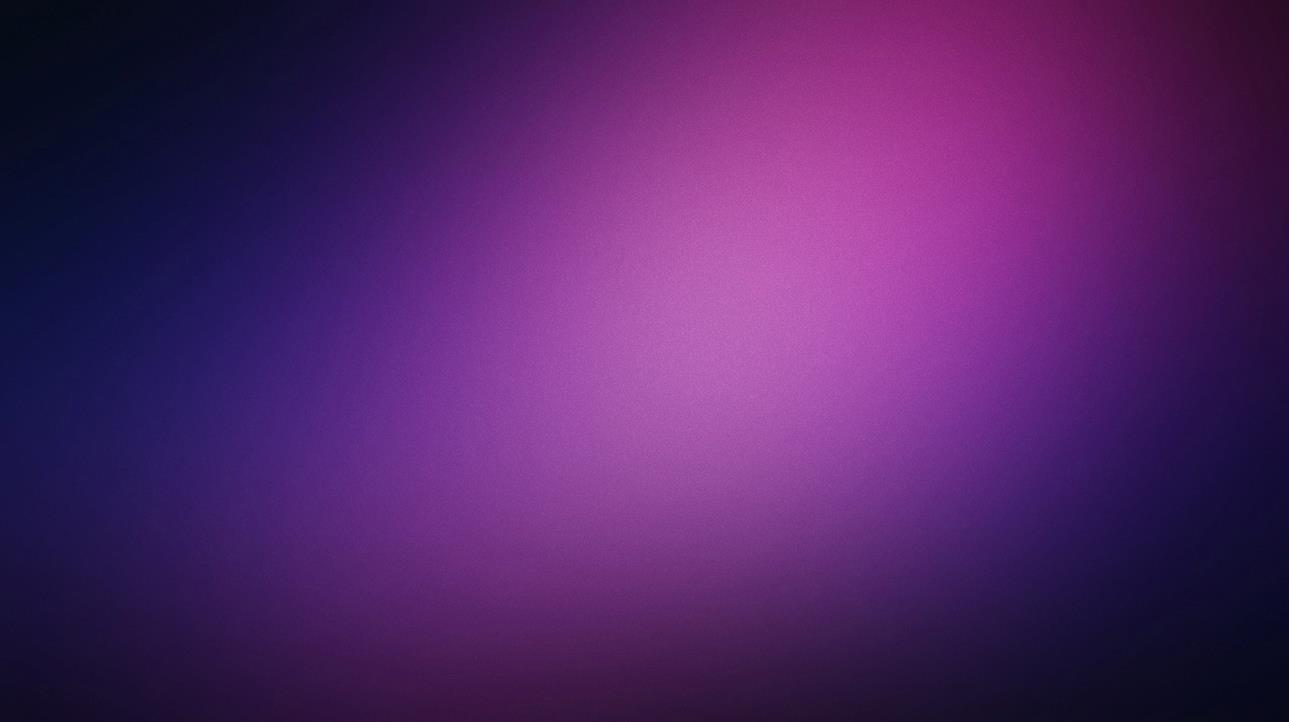 点击添加活动目的，可根据各个单位企业的实际情况填写此处活动的目的。
点击添加活动目的，可根据各个单位企业的实际情况填写此处活动的目的。
点击添加活动目的，可根据各个单位企业的实际情况填写此处活动的目的。
点击添加活动目的，可根据各个单位企业的实际情况填写此处活动的目的。
01
02
03
04
第二章  活动目的
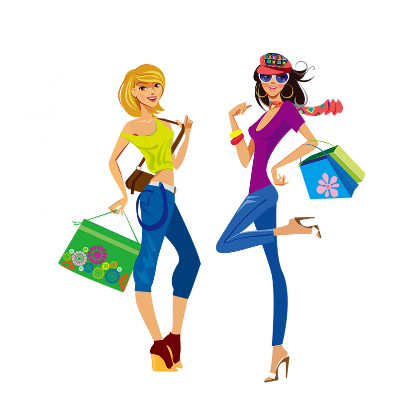 第一部分  活动概述
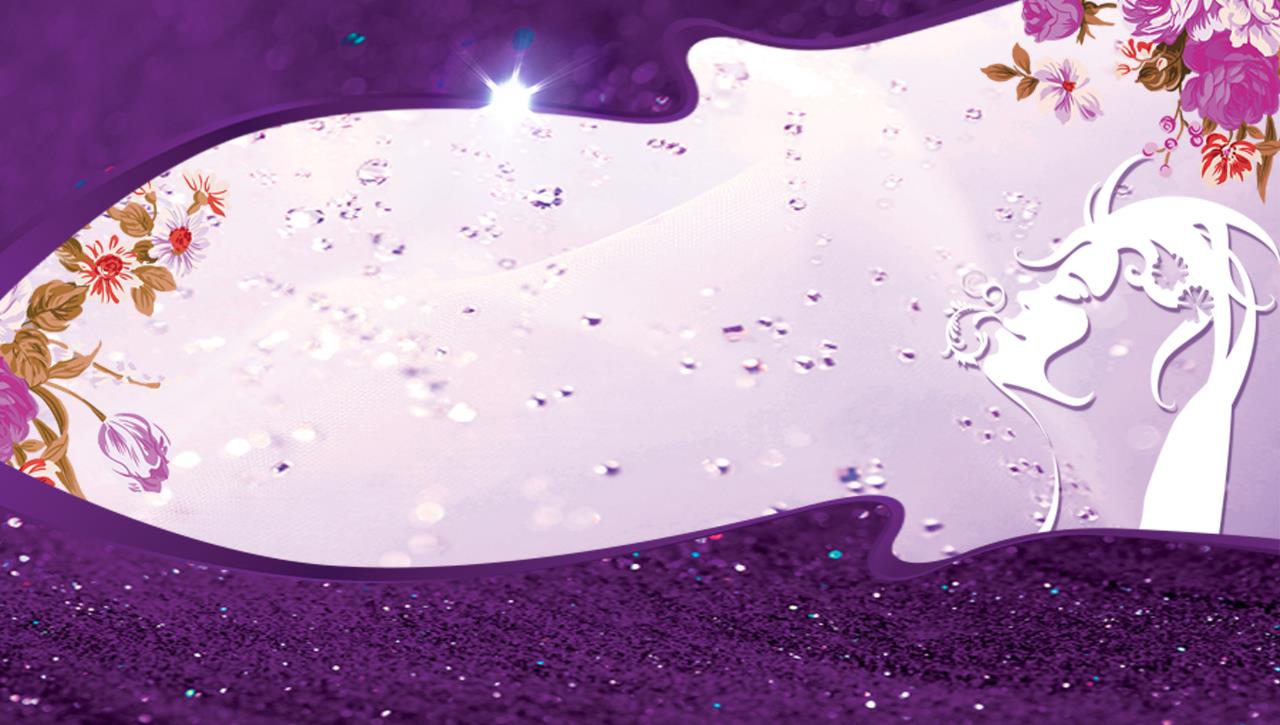 活动时间
201X年3月5日—201X年3月15日
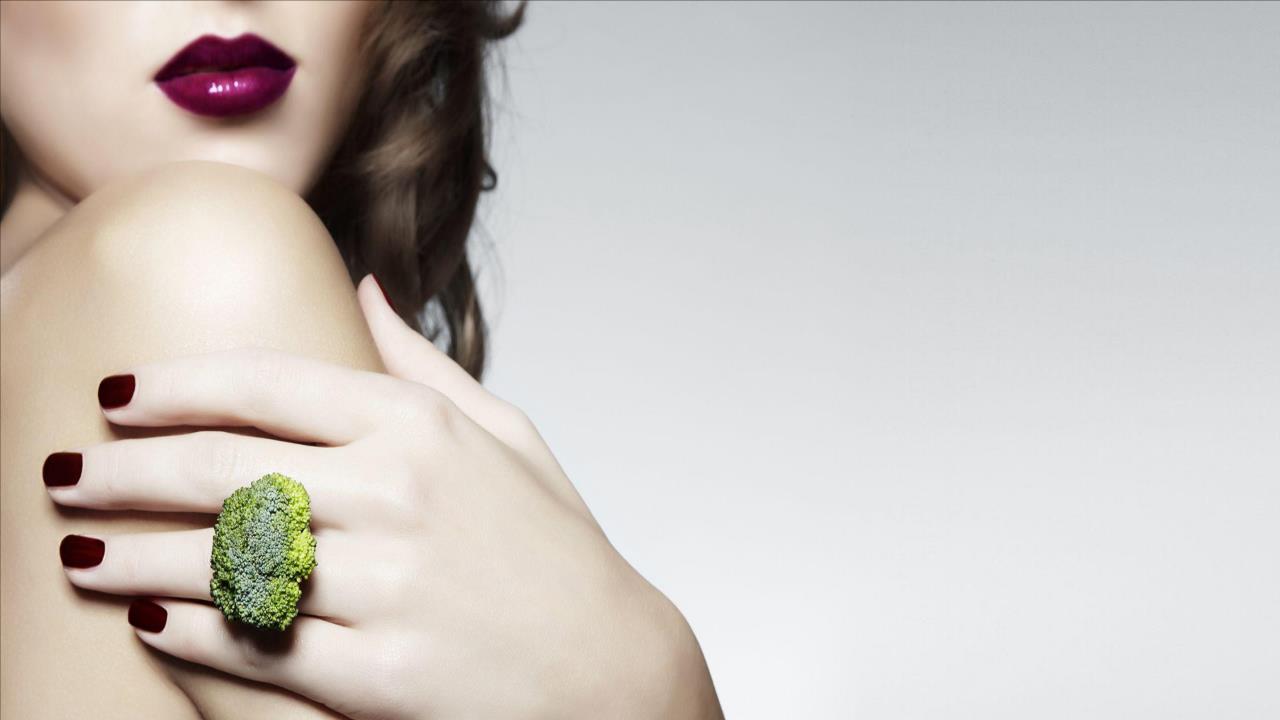 活动主题
妩媚三八月，精彩女人月
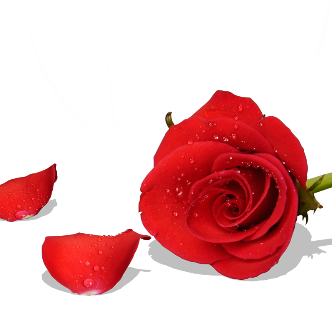 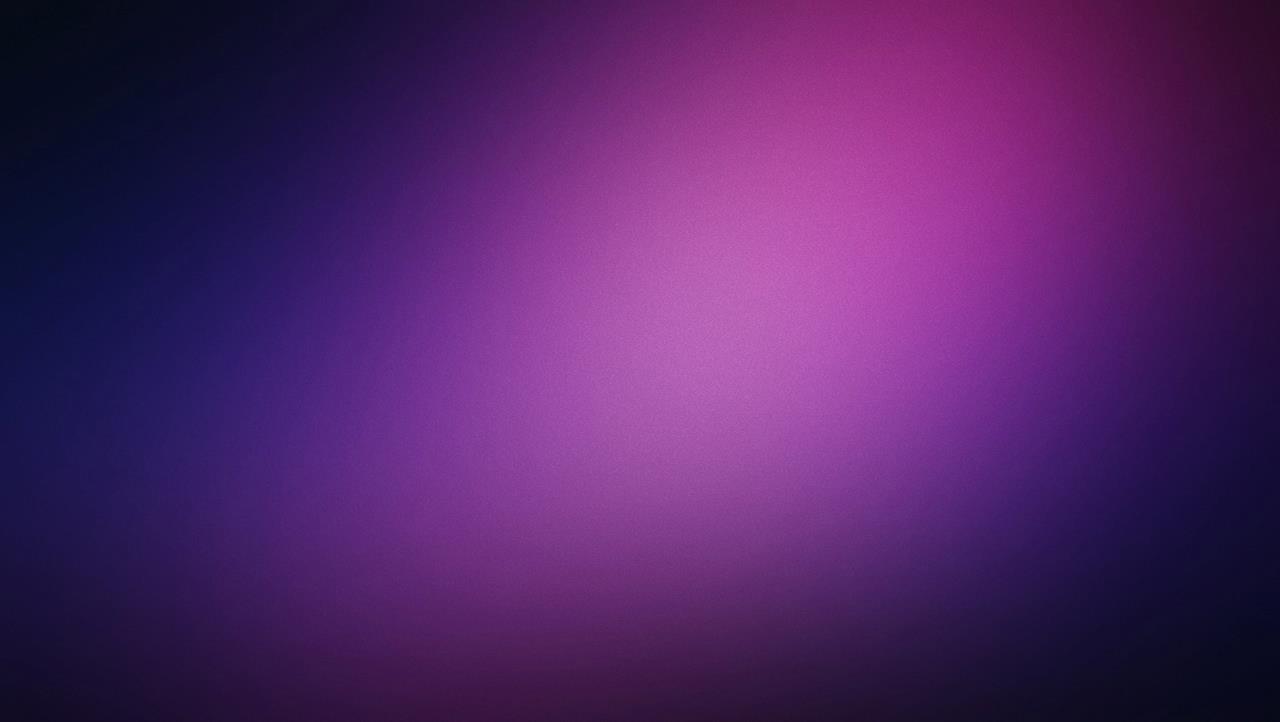 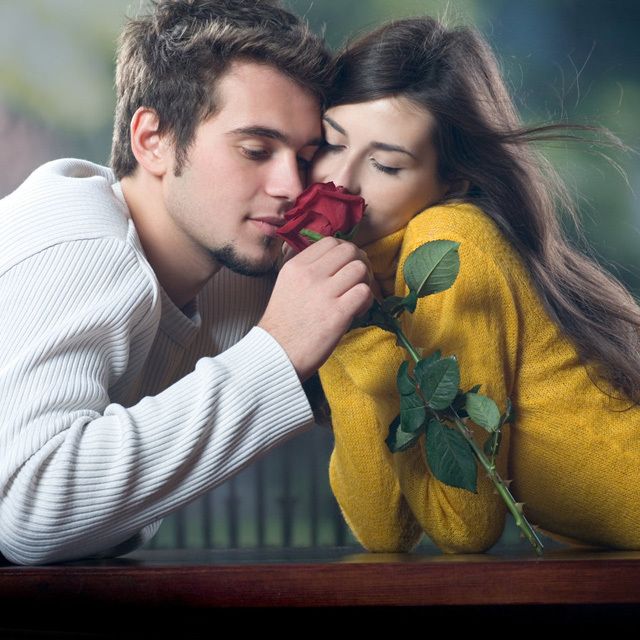 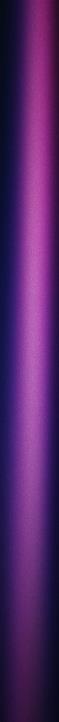 活动地点
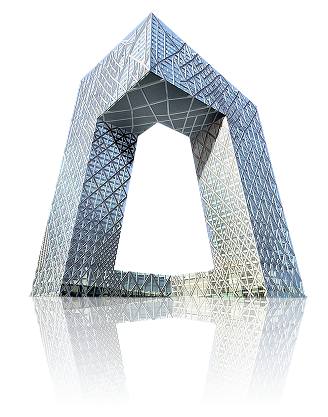 XXXX世纪广场
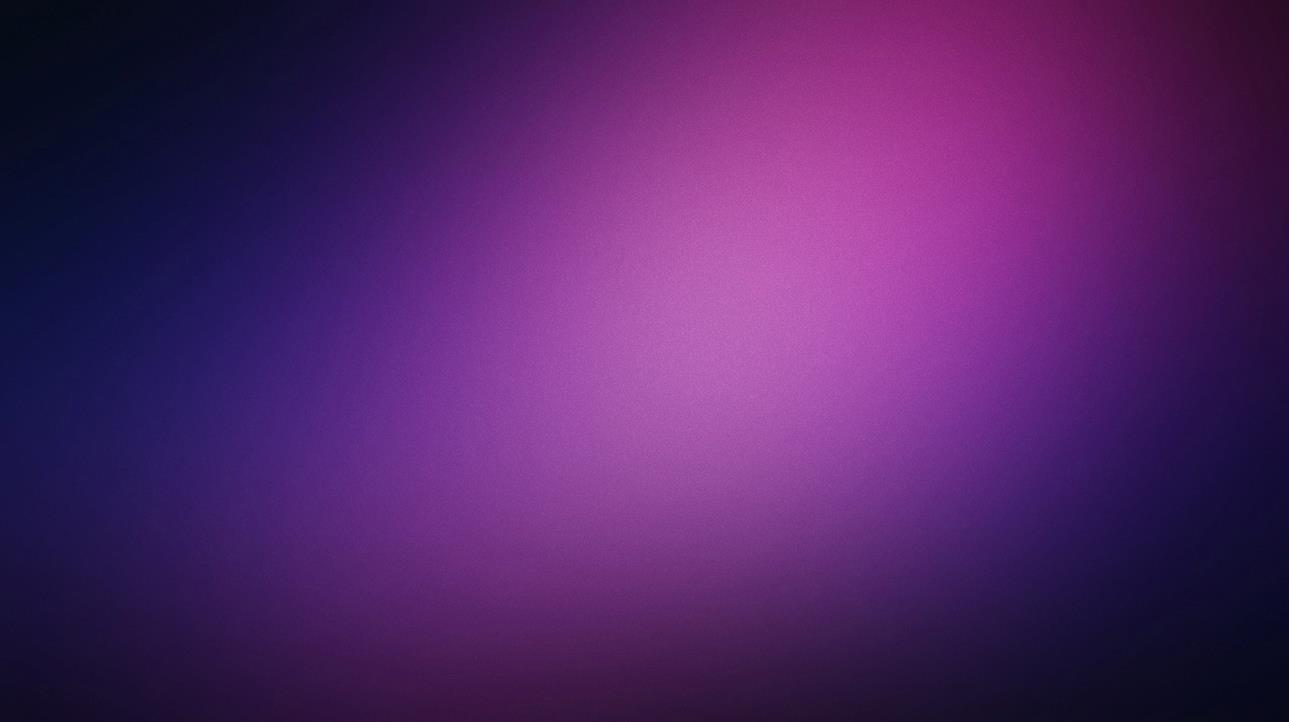 第六章  活动目标
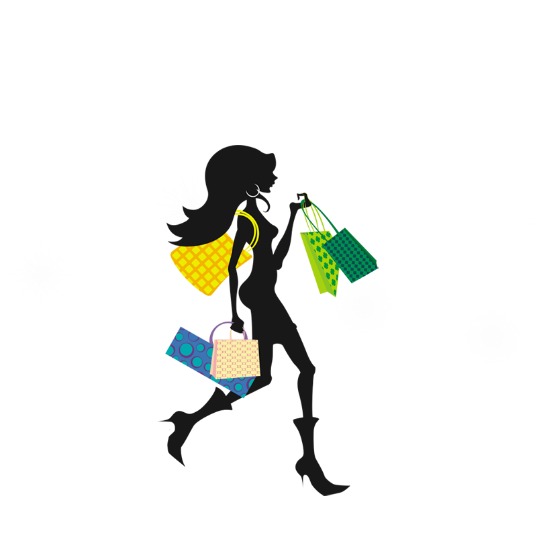 4568万元
三月销售目标
同比去年增长10%……
第一部分  活动概述
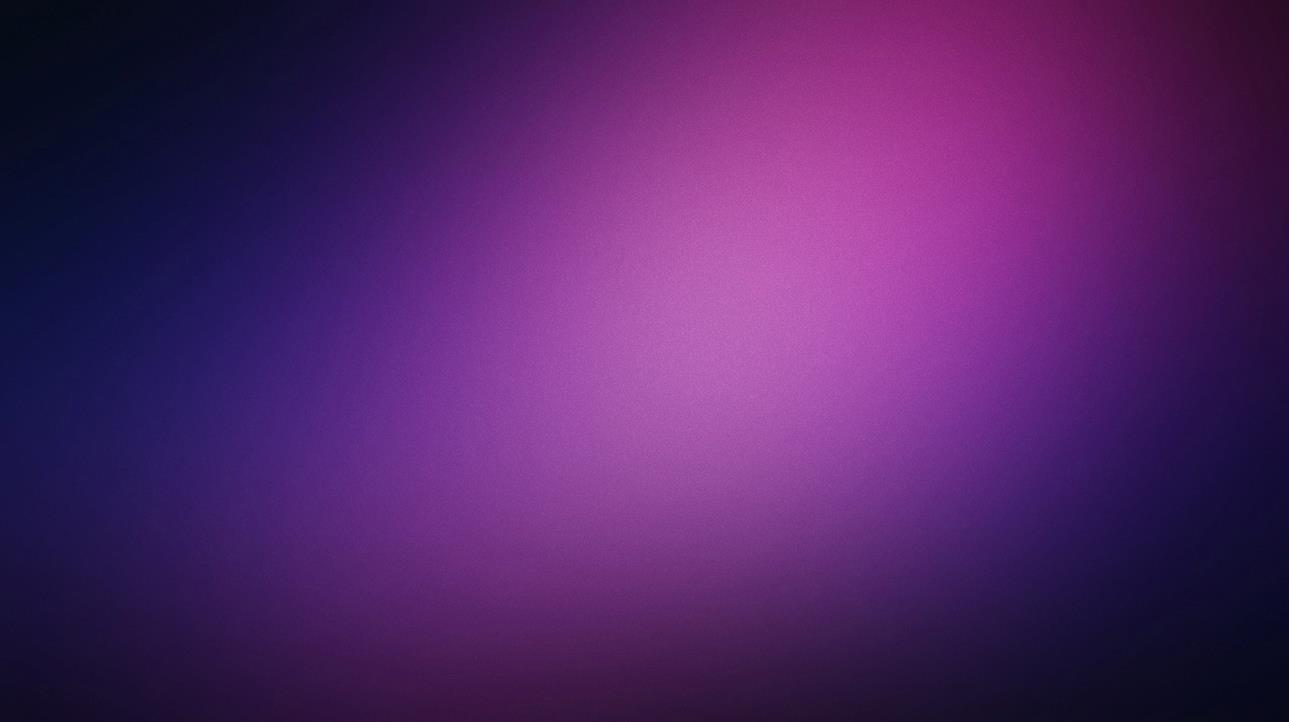 第七章  活动对象
添加标题：点击添加活动对象，可根据各个单位企业的实际情况填写此处活动的对象。
添加标题：点击添加活动对象，可根据各个单位企业的实际情况填写此处活动的对象。
02
01
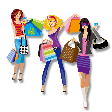 04
03
添加标题：点击添加活动对象，可根据各个单位企业的实际情况填写此处活动的对象。
添加标题：点击添加活动对象，可根据各个单位企业的实际情况填写此处活动的对象。
第一部分  活动概述
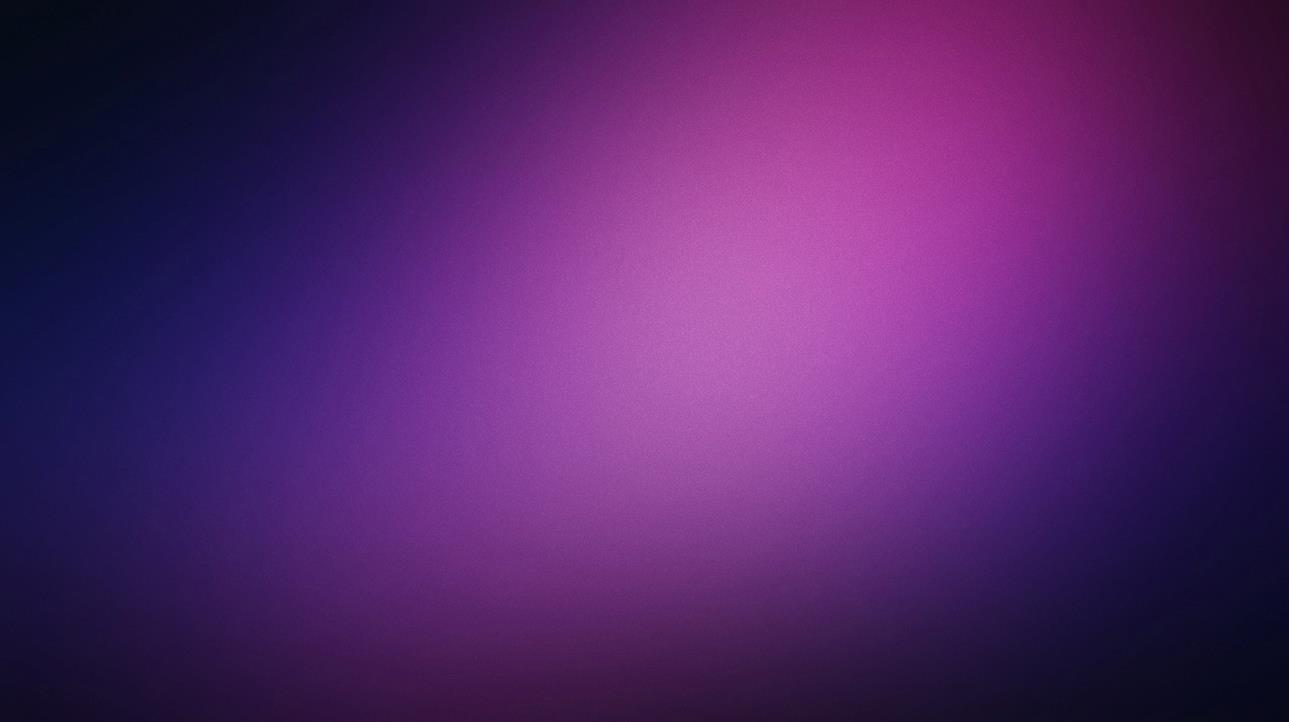 01
02
03
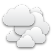 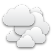 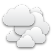 活动模式一
活动模式二
活动模式三
第八章  活动模式
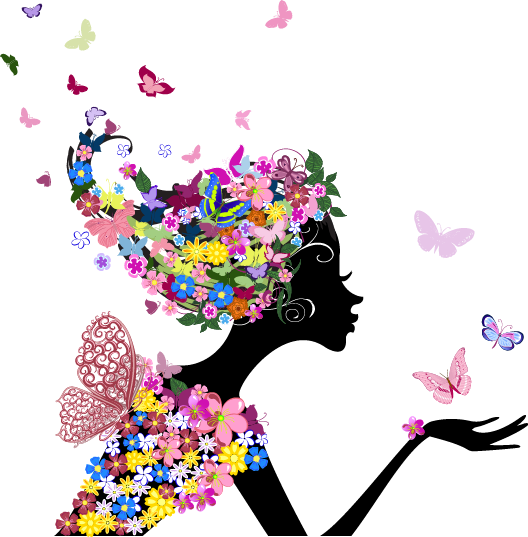 点击添加具体文本内容
点击添加具体文本内容
点击添加具体文本内容
第一部分  活动概述
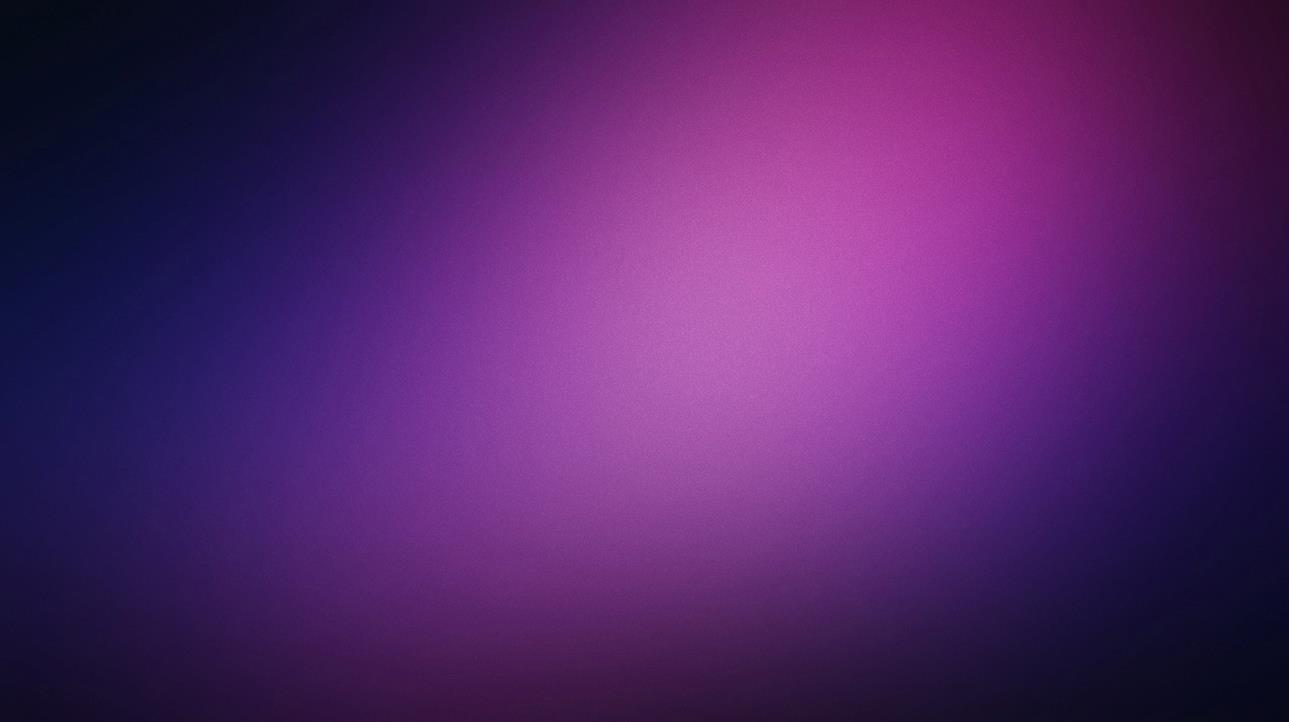 第九章  活动亮点
活动亮点一
添加标题：第一代西方女权主义：西方女权主义起源于法国资产阶级革命和启蒙运动以后，19世纪下半叶出现第一代，和欧洲工业革命同步。最初的诉求是妇女在受教育和立法上应当平等，在经济上与男性平等。她们主要是从经济方面诉求妇女的解放。中国19世纪20-40年代的一些社会主义者受到的女权主义影响，主要是属于这一代的。这一时期，女权主义还没有上升到理论高度，主要是一些实践活动，像克拉拉·蔡特金领导的妇女同工同酬的运动，和“三·八国际妇女节”的诞生。
第一部分  活动概述
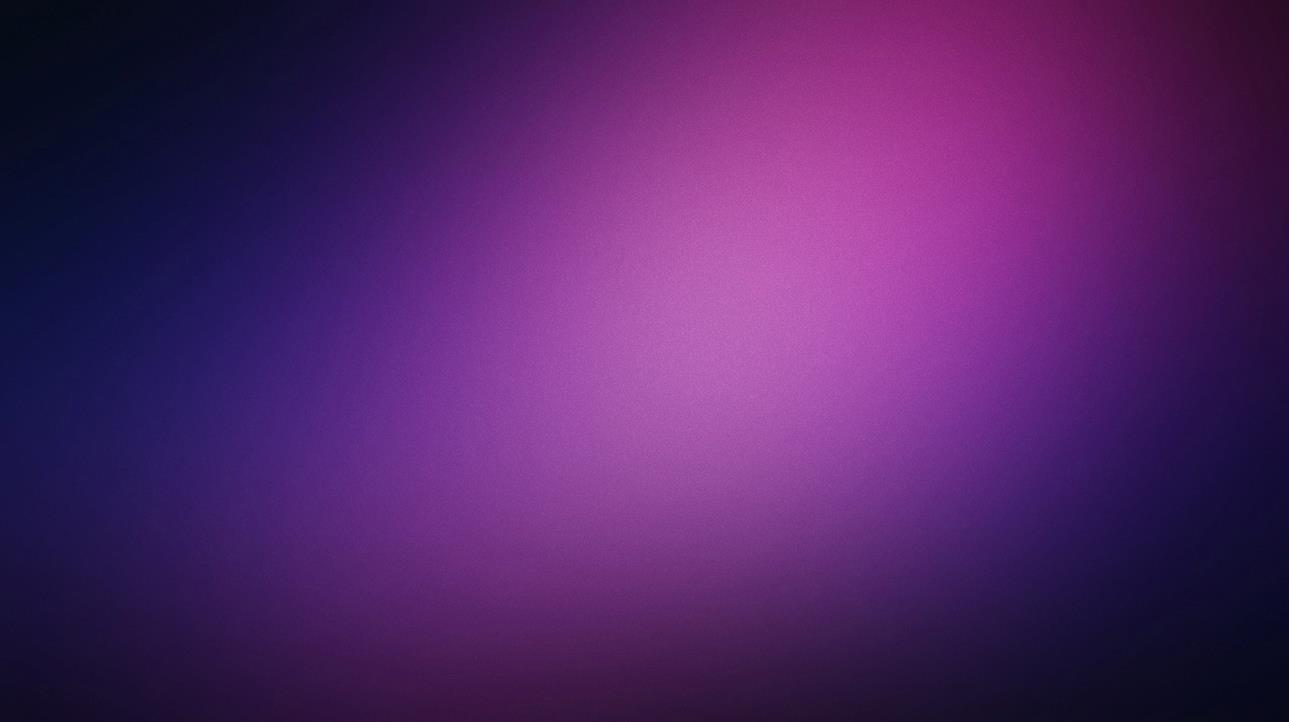 第九章  活动亮点
活动亮点二
添加标题：在产业革命的影响下，先进女性冲破中世纪以来的封建束缚，走向社会，拥有与男子同等抗衡的社会分量。然而，新兴的男权政客依然蔑视妇女，于是她们开始了争取平等权利的斗争。
第一部分  活动概述
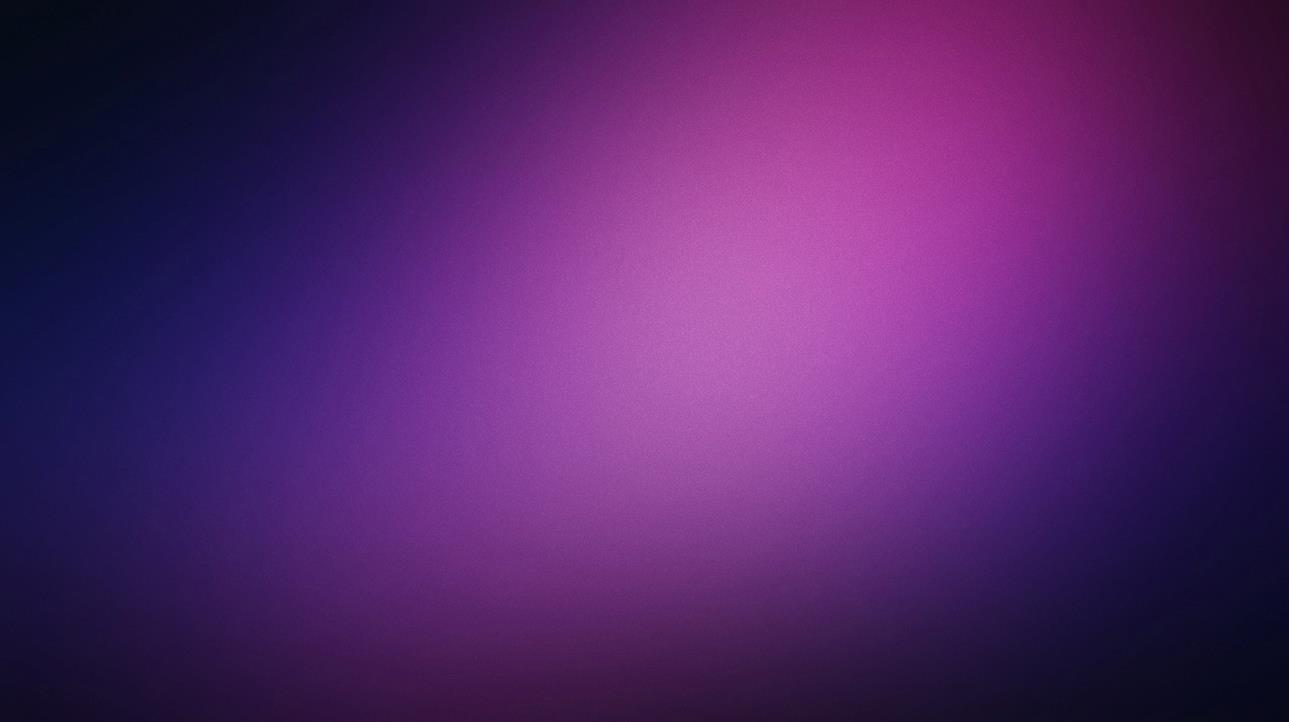 第九章  活动亮点
活动亮点三
添加标题：设立国际妇女节的想法是最先产生于20世纪初，当时西方各国正处在快速工业化和经济扩张阶段。恶劣的工作条件和低廉的工资使得各类抗议和罢工活动此起彼伏。1857年3月8日，美国纽约的制衣和纺织女工走上街头，抗议恶劣的工作条件和低薪。尽管后来当局出动警察攻击并驱散了抗议人群，但这次抗议活动促成了两年后的3月第一个工会组织的建立。
第一部分  活动概述
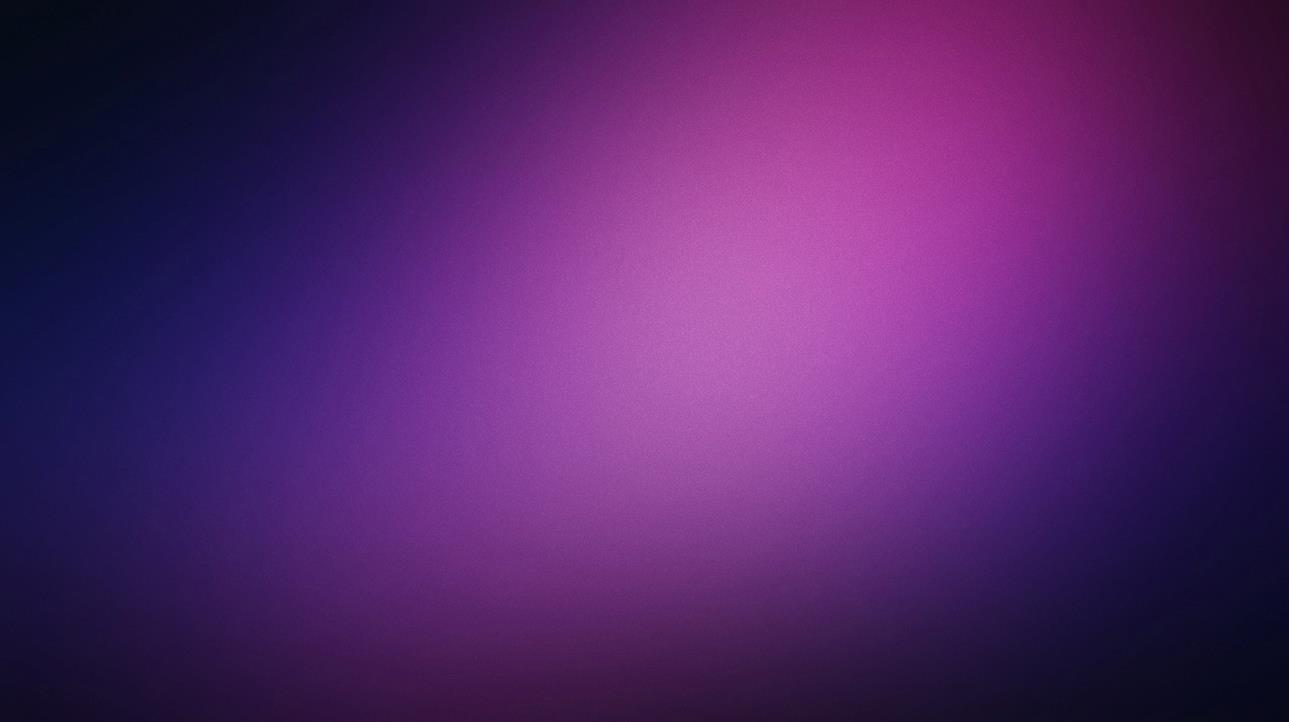 第十章  组织机构
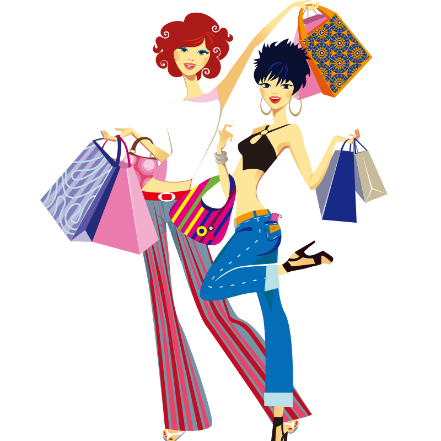 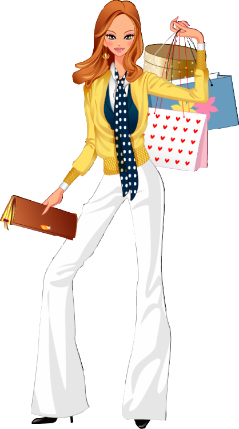 主办单位：XXXX世纪广场
承办单位：XXXXXXXXX文化传播有限公司
第一部分  活动概述
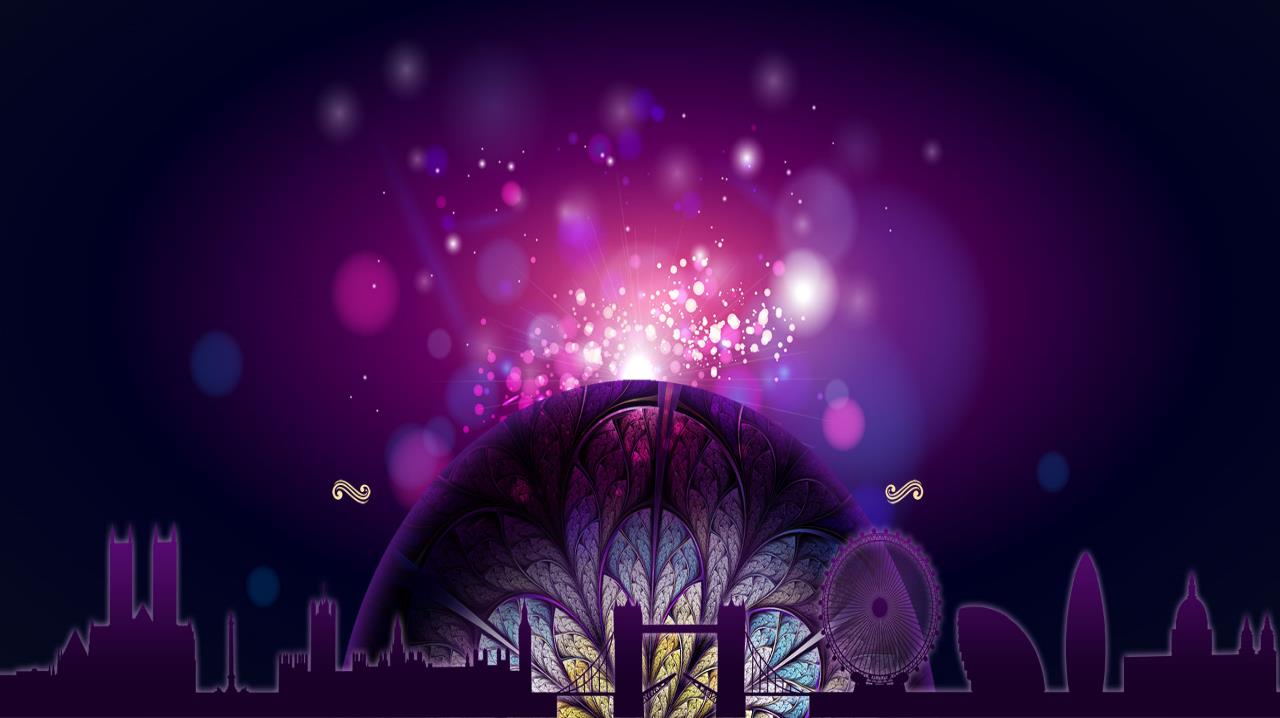 PART  02
活动内容
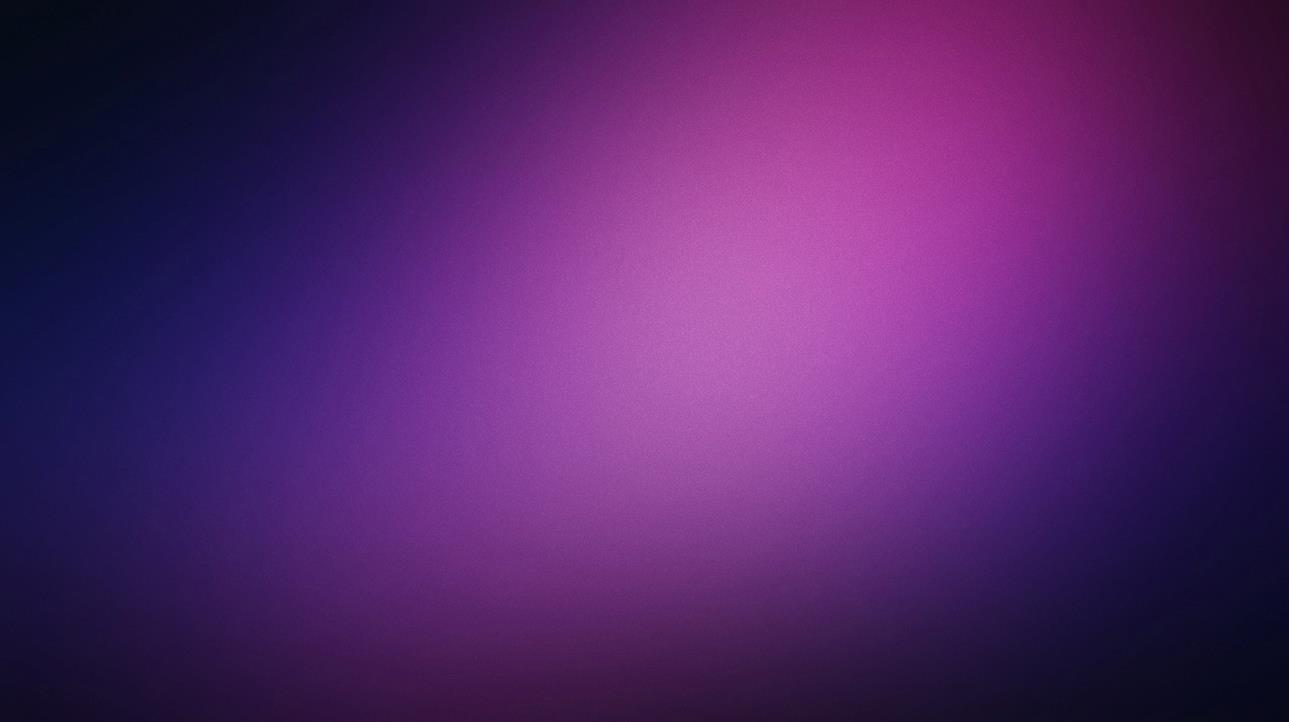 第一章  点击添加标题
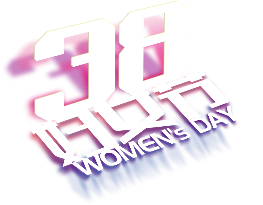 第一次世界大战爆发前夕，欧洲的妇女们也于1913年3月8日走上街头，通过举行和平集会等形式反对战争。
第二部分  活动内容
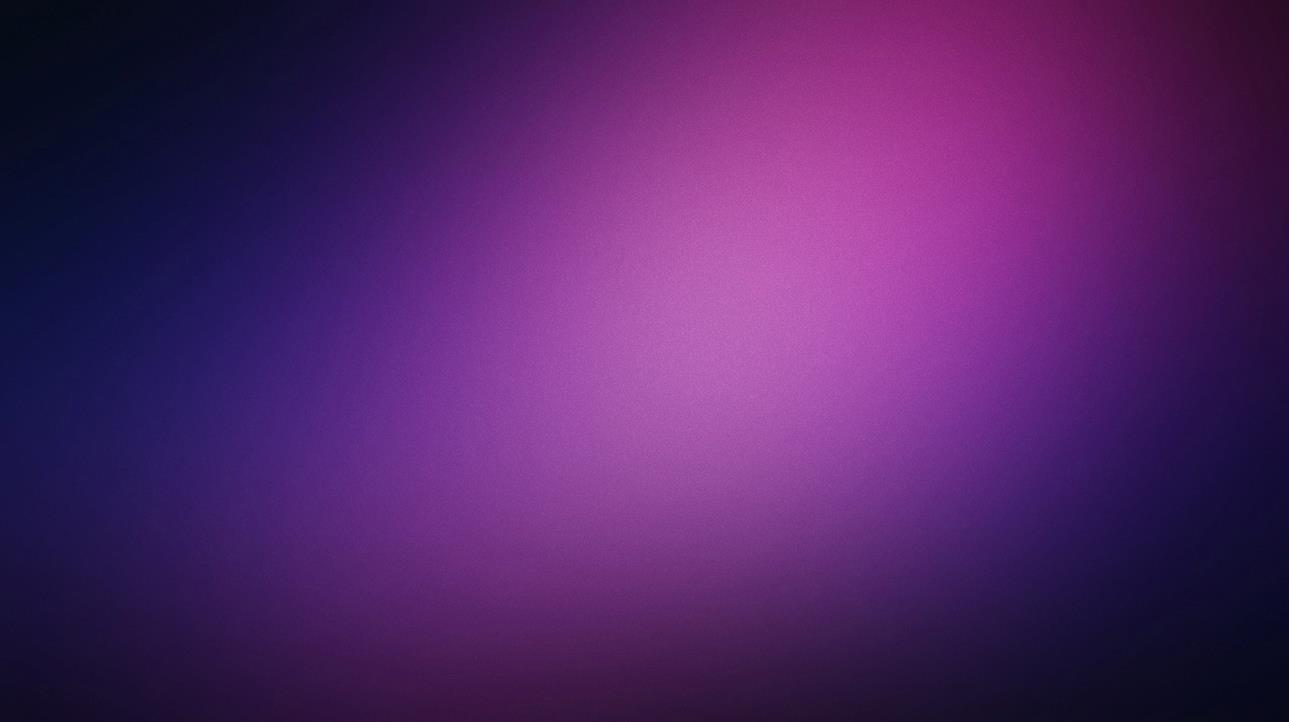 第二章  点击添加标题
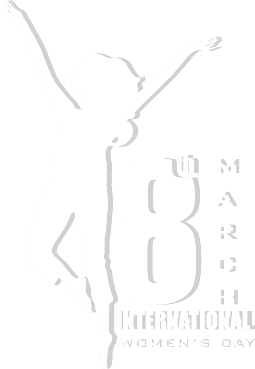 纪念国际妇女节的活动后来还证明是俄国革命的前奏。1917年3月8日，当时的俄国妇女举行罢工，要求得到“面包与和平”。4天后，沙皇被迫退位，临时政府宣布赋予妇女选举权。
4天后，沙皇被迫退位，临时政府宣布赋予妇女选举权
第二部分  活动内容
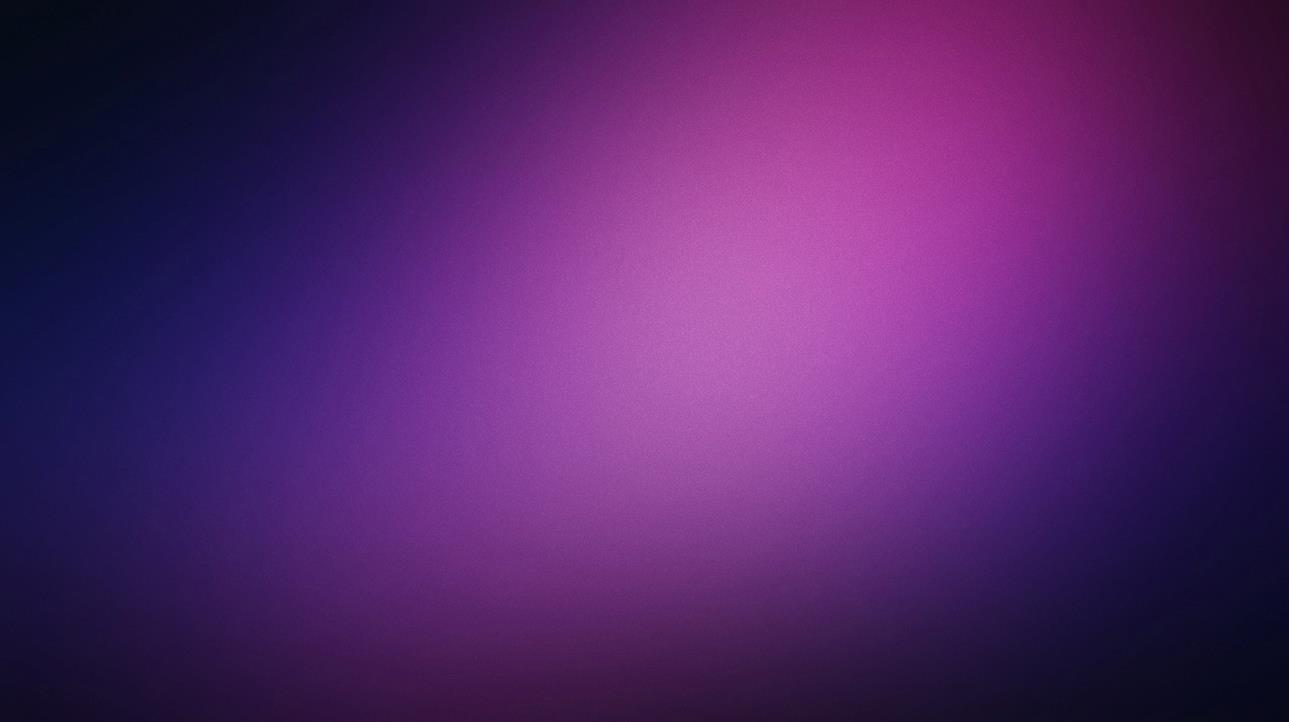 第三章  点击添加标题
联合国从1975年国际妇女年开始庆祝国际妇女节，确认普通妇女争取平等参与社会的传统。1997年大会通过了一项决议，请每个国家按照自己的历史和民族传统习俗，选定一年中的某一天宣布为联合国妇女权利和世界和平日。联合国的倡议导致为实现男女平等建立了国家法律框架，并且提高了公众对于迫切需要在各个方面提高妇女地位的认识。
第二部分  活动内容
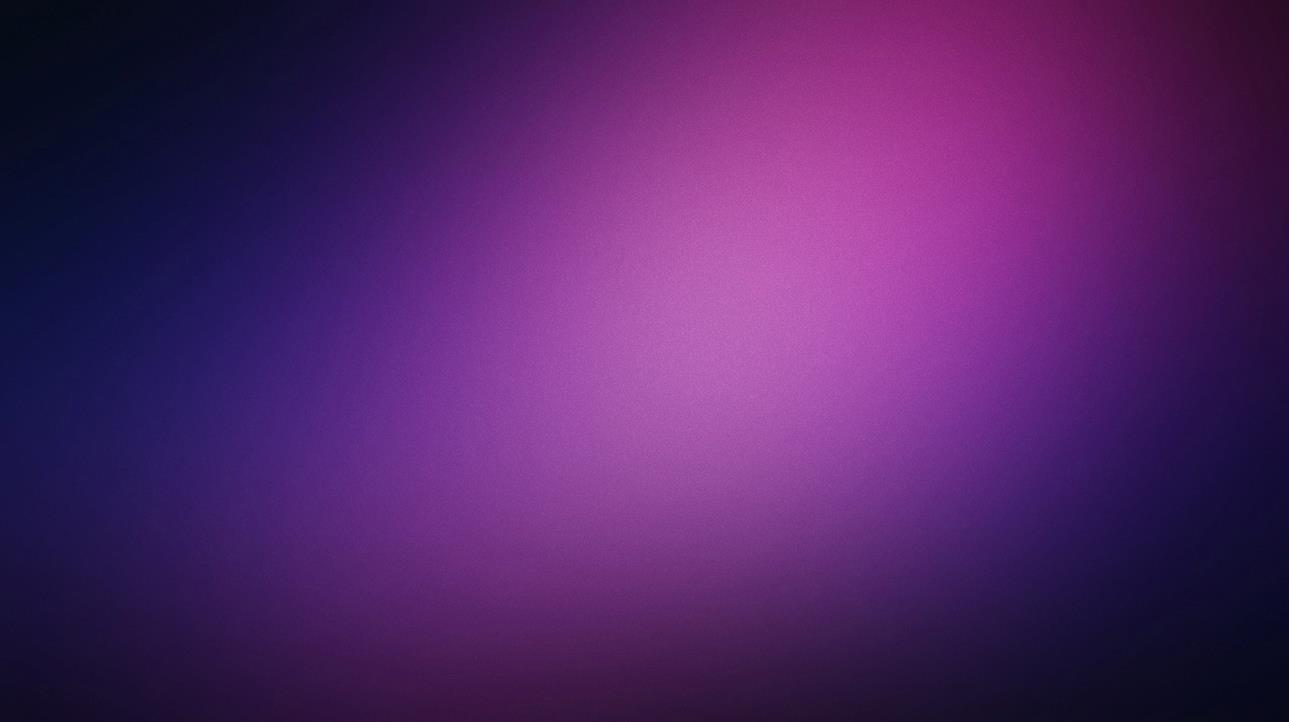 第四章  点击添加标题
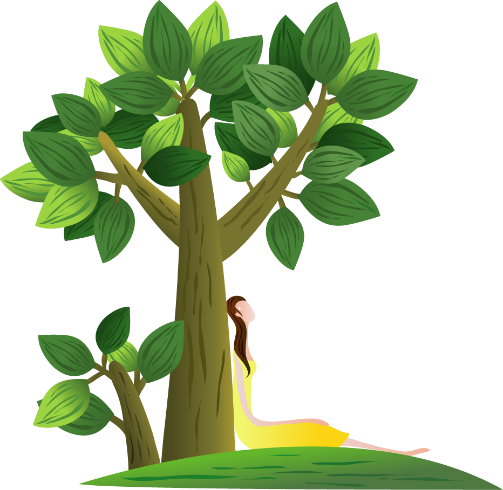 添加标题：点击添加活动对象，可根据各个单位企业的实际情况填写此处活动的对象。
添加标题：点击添加活动对象，可根据各个单位企业的实际情况填写此处活动的对象。
01
04
05
02
添加标题：点击添加活动对象，可根据各个单位企业的实际情况填写此处活动的对象。
添加标题：点击添加活动对象，可根据各个单位企业的实际情况填写此处活动的对象。
06
添加标题：点击添加活动对象，可根据各个单位企业的实际情况填写此处活动的对象。
添加标题：点击添加活动对象，可根据各个单位企业的实际情况填写此处活动的对象。
03
第二部分  活动内容
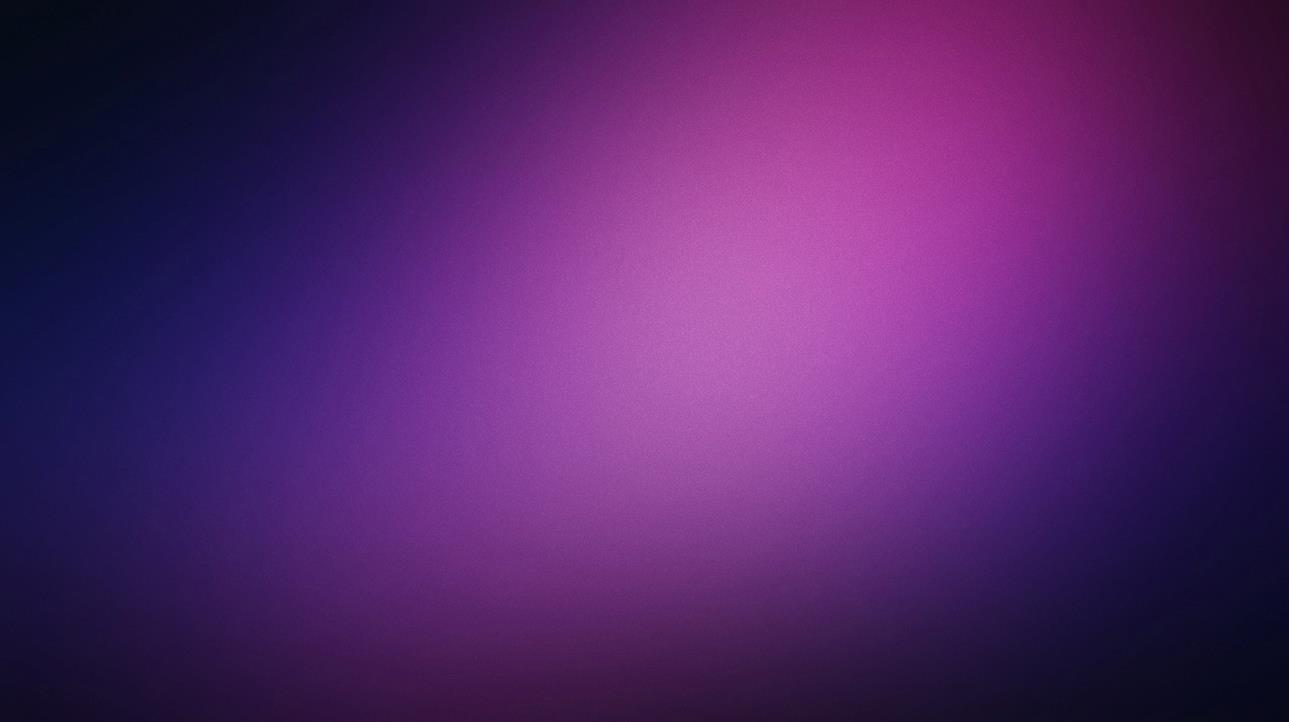 第五章  点击添加标题
在西方国家，国际妇女节的纪念活动在上世纪二三十年代期间正常举行，但后来一度中断。直到1960年代，随着女权运动的兴起才又逐渐恢复。
第二部分  活动内容
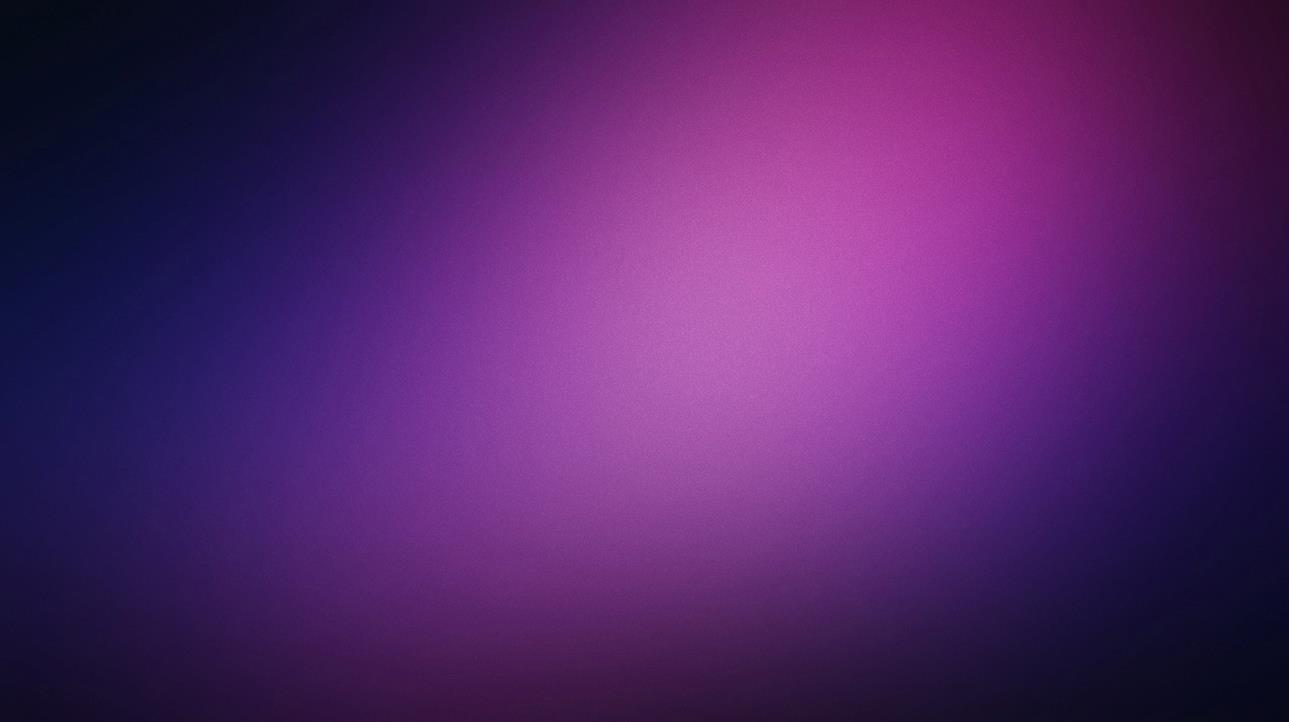 01
02
03
04
05
第六章  点击添加标题
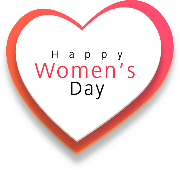 添加标题：点击添加活动对象，可根据各个单位企业的实际情况填写此处活动的对象。
添加标题：点击添加活动对象，可根据各个单位企业的实际情况填写此处活动的对象。
添加标题：点击添加活动对象，可根据各个单位企业的实际情况填写此处活动的对象。
添加标题：点击添加活动对象，可根据各个单位企业的实际情况填写此处活动的对象。
添加标题：点击添加活动对象，可根据各个单位企业的实际情况填写此处活动的对象。
第二部分  活动内容
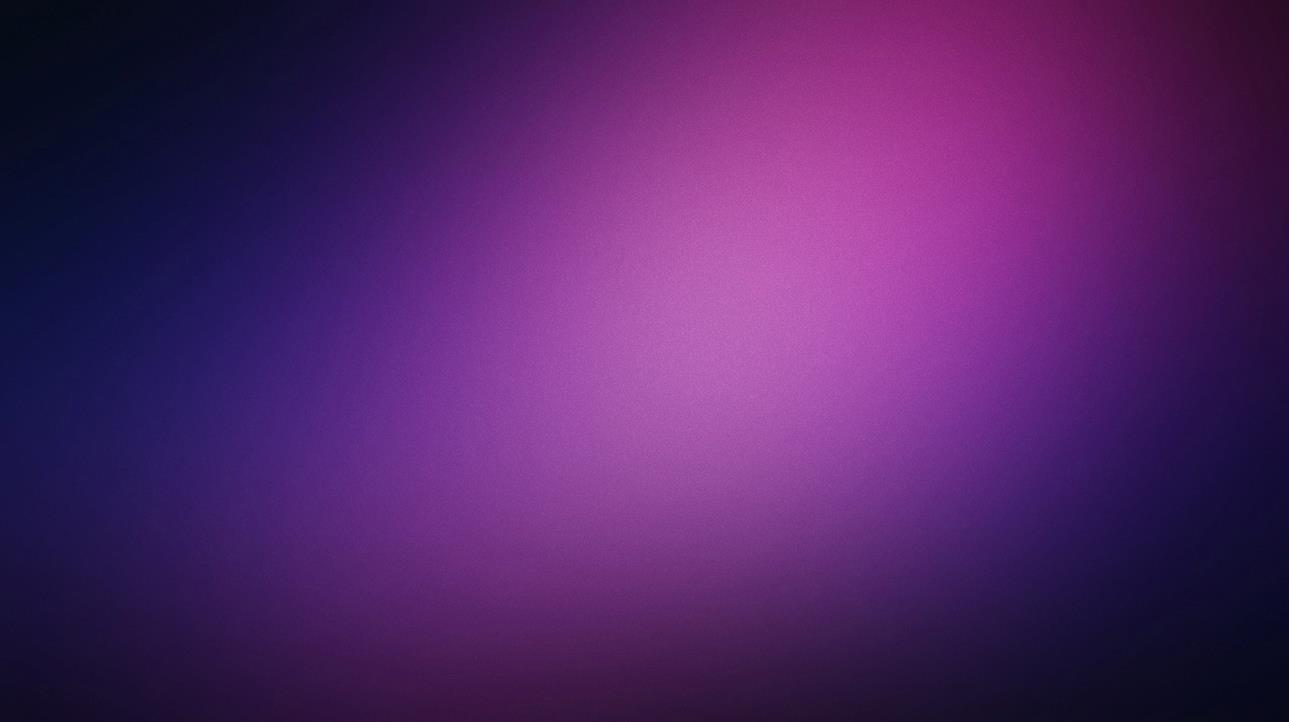 第七章  点击添加标题
联合国 从1975年国际妇女年开始庆祝 国际妇女节，确认普通妇女争取平等参与社会的传统。1997年大会通过了一项决议，请每个国家按照自己的历史 和 民族传统习俗，选定一年中的某一天宣布为 联合国妇女权利和世界和平日。联合国的倡议导致为实现男女平等建立了国家法律框架，并且提高了公众对于迫切需要在各个方面提高妇女地位的认识。
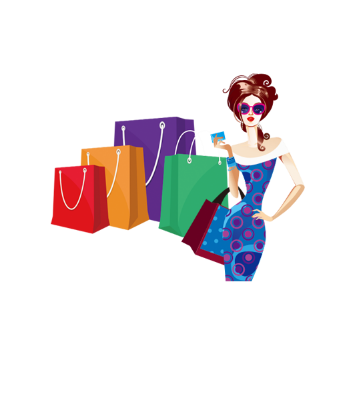 第二部分  活动内容
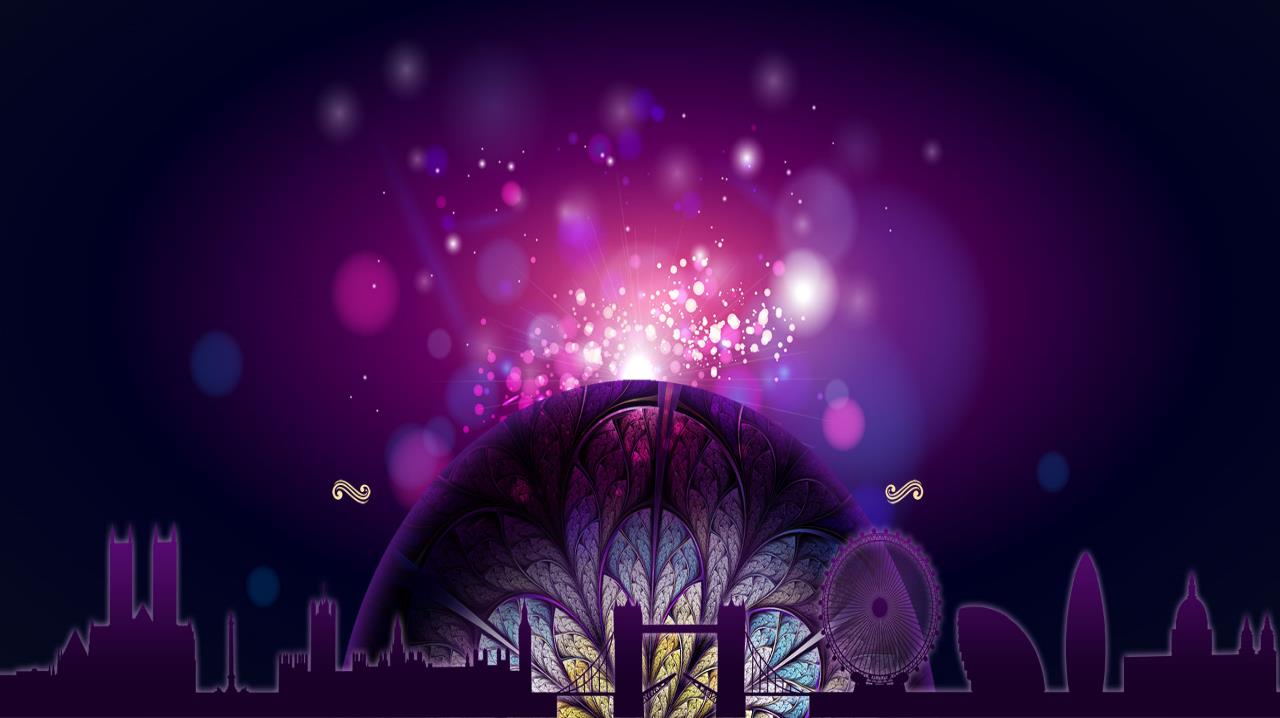 PART  03
活动实施
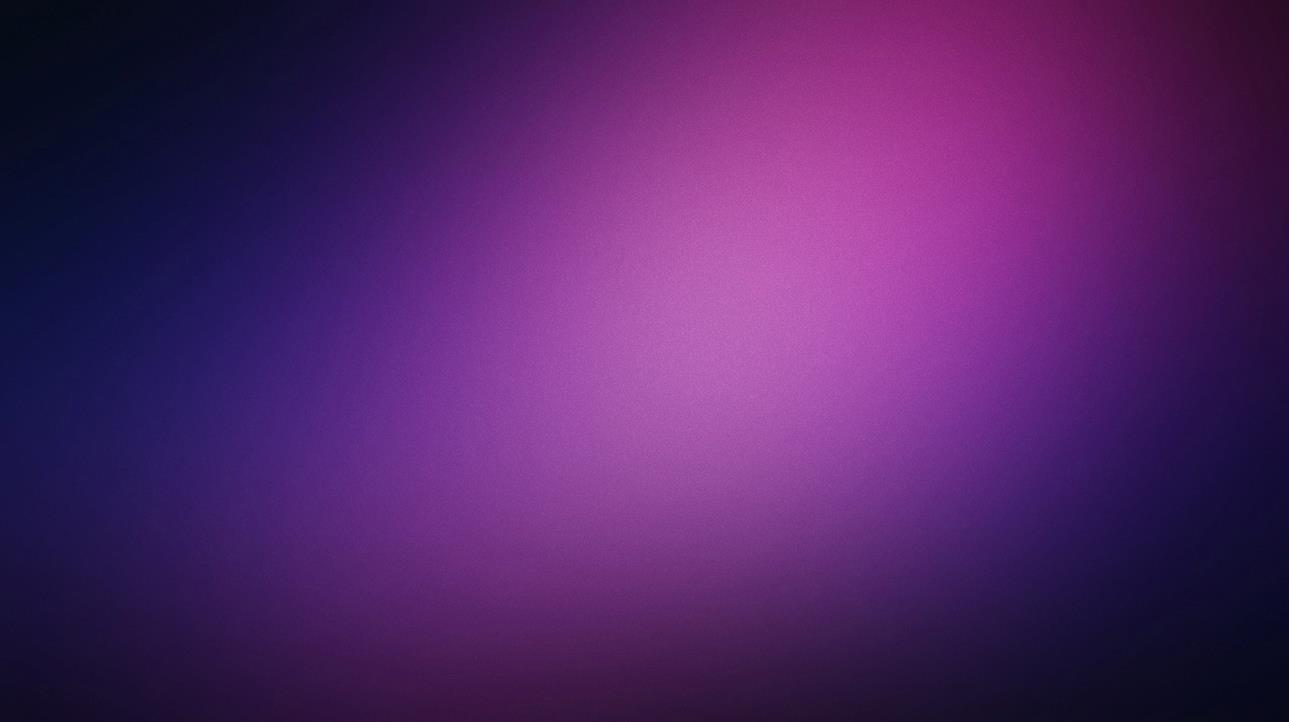 01
第一章  前期组织
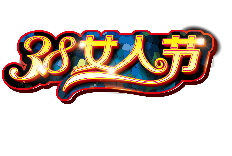 从1924年中国人第一次庆祝三八国际妇女节以来，该节日己经成为了国共两党领导中国妇运的重要场域。“三八”国际妇女节代表革命传统及其作为中国百年妇运特殊的公共文化空间。中国人首度公开、正式庆祝“三八”国际妇女节在1924年3月的广州，当 时正是第一次国共合作的蜜月期。
第三部分  活动实施
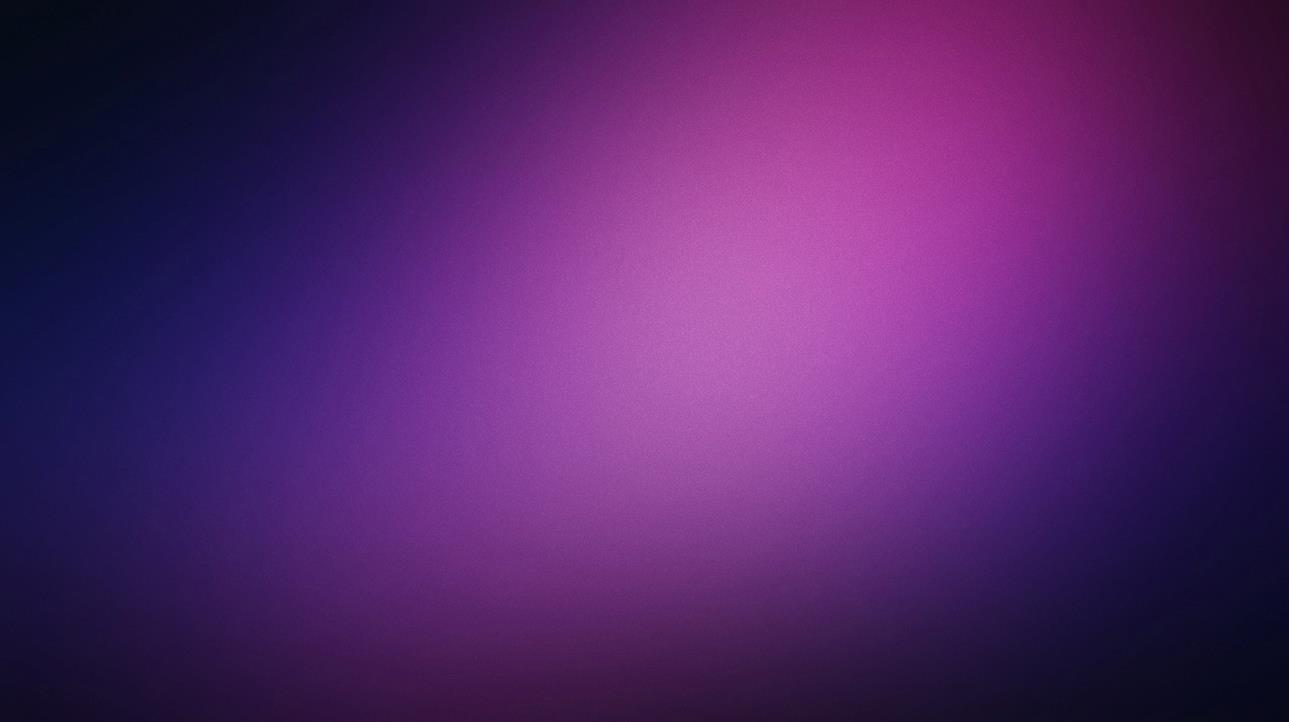 01
02
03
02
第一章  前期组织
添加标题：点击添加活动对象，可根据各个单位企业的实际情况填写此处活动的对象。
添加标题：点击添加活动对象，可根据各个单位企业的实际情况填写此处活动的对象。
添加标题：点击添加活动对象，可根据各个单位企业的实际情况填写此处活动的对象。
第三部分  活动实施
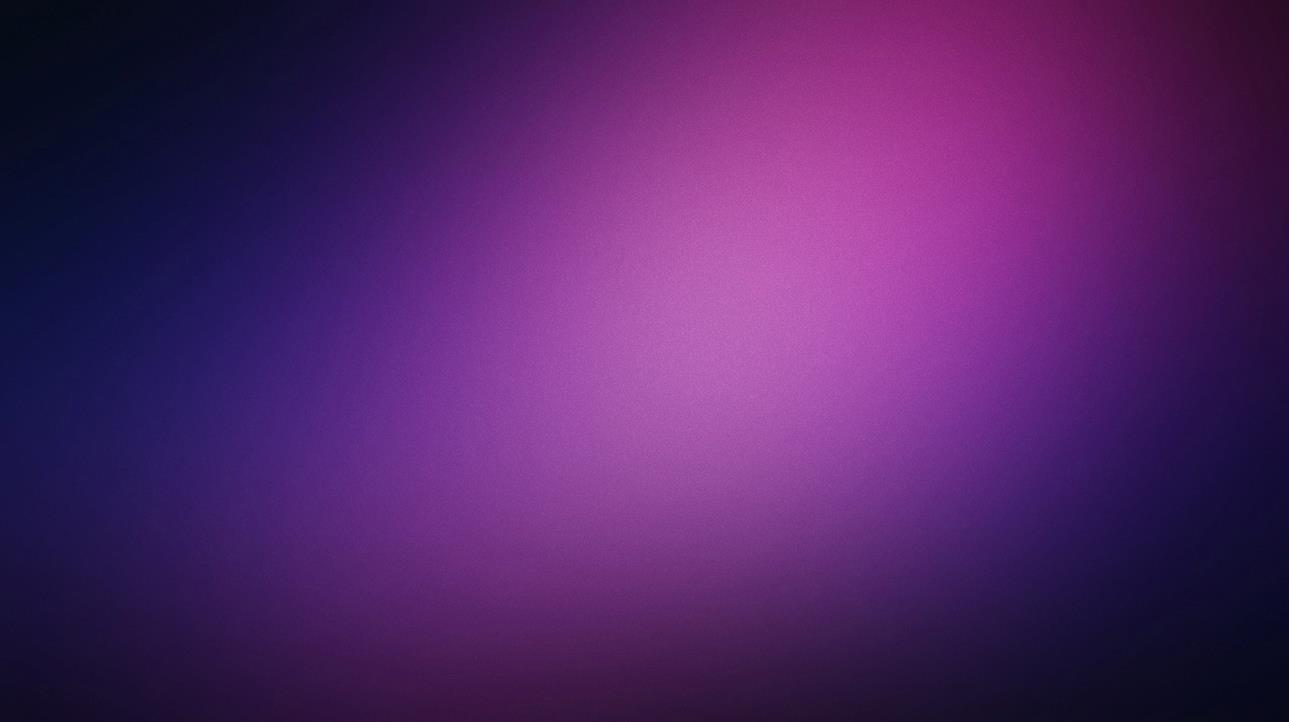 03
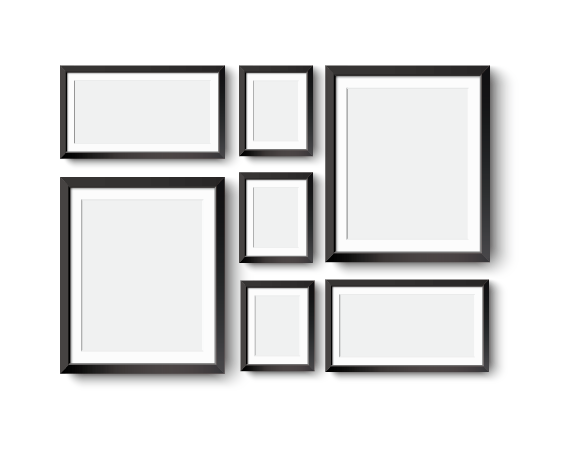 第一章  前期组织
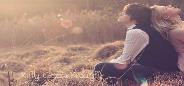 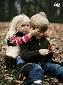 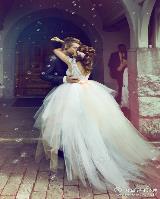 点击添加标题
1922年7月召开的中国共产党第二次全国代表大会开始关注到妇女问题，在中共二大《关于妇女运动的决议》中提出“妇女解放是要伴着劳动解放进行的，只有无产阶级获得了政权，妇女们才能得到真正解放”这一后来以一贯之的妇女运动指导方针。
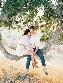 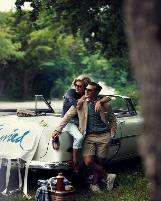 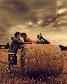 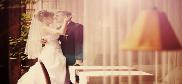 第三部分  活动实施
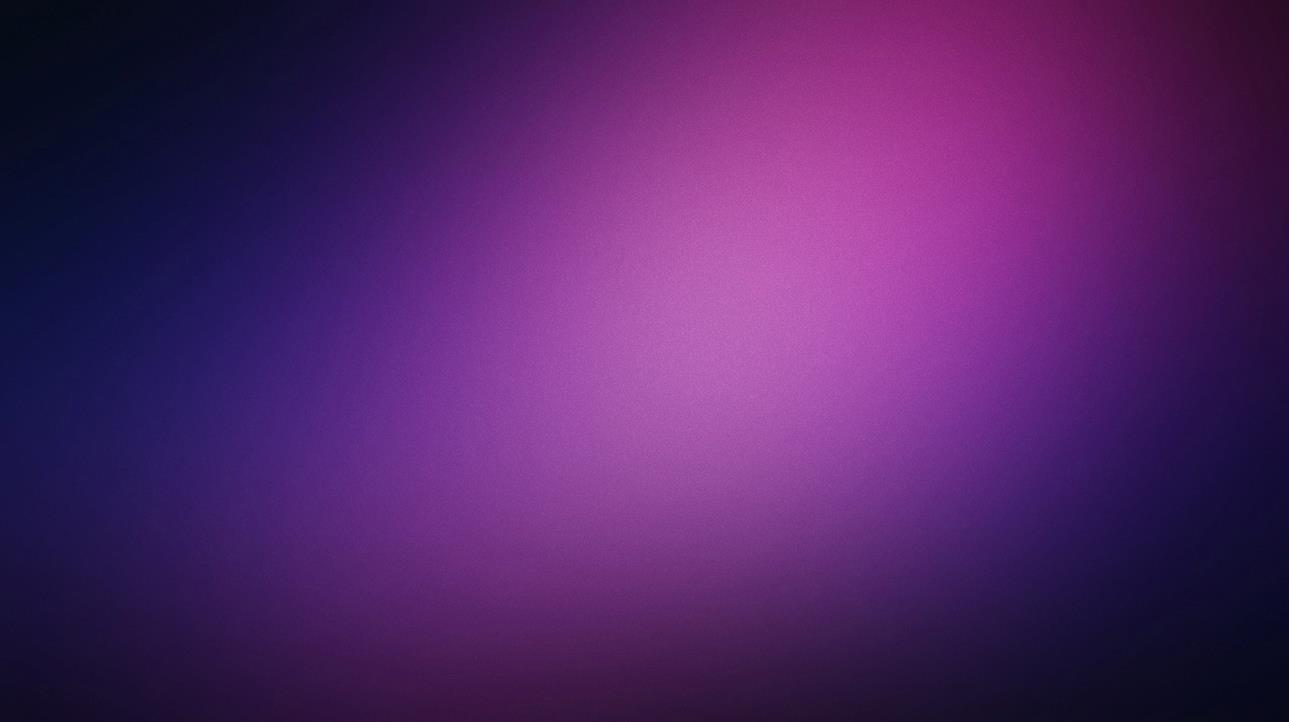 04
第一章  前期组织
1924年广州对于“三八”国际妇女节的纪念活动，不仅成为中国首次公开的“三八”节纪念活动，也成为国共两党合作的妇女运动统一战线的重要场域，“国际妇女节因而也成为广大妇女教育、检阅自己力量和加强团结的盛大节日。”
1924年2月下旬，在国民党中央妇女部干部会议上，何香凝提议在广州举行庆祝“三八”国际妇女节大会，由中央妇女部负责出面发起集会和游行示威，会后何香凝承担了纪念活动的筹备事宜。1924年3月8日上午，中国第一个公开纪念“三八”国际妇女节活动在广州举行，广州各界妇女2000多人参加。
何香凝主持大会并发表演讲，介绍了“三八”妇女节的由来及纪念它的意义，痛述了广大妇女在帝国主义、封建主义压迫下所遭受的种种苦难，鼓励妇女坚决地走“打倒封建主义，打倒帝国主义和妇女自求解放的道路。”
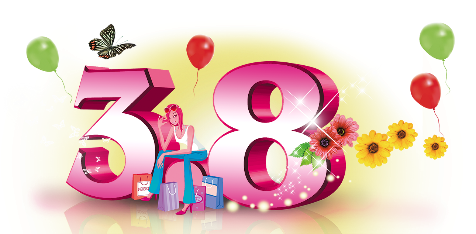 第三部分  活动实施
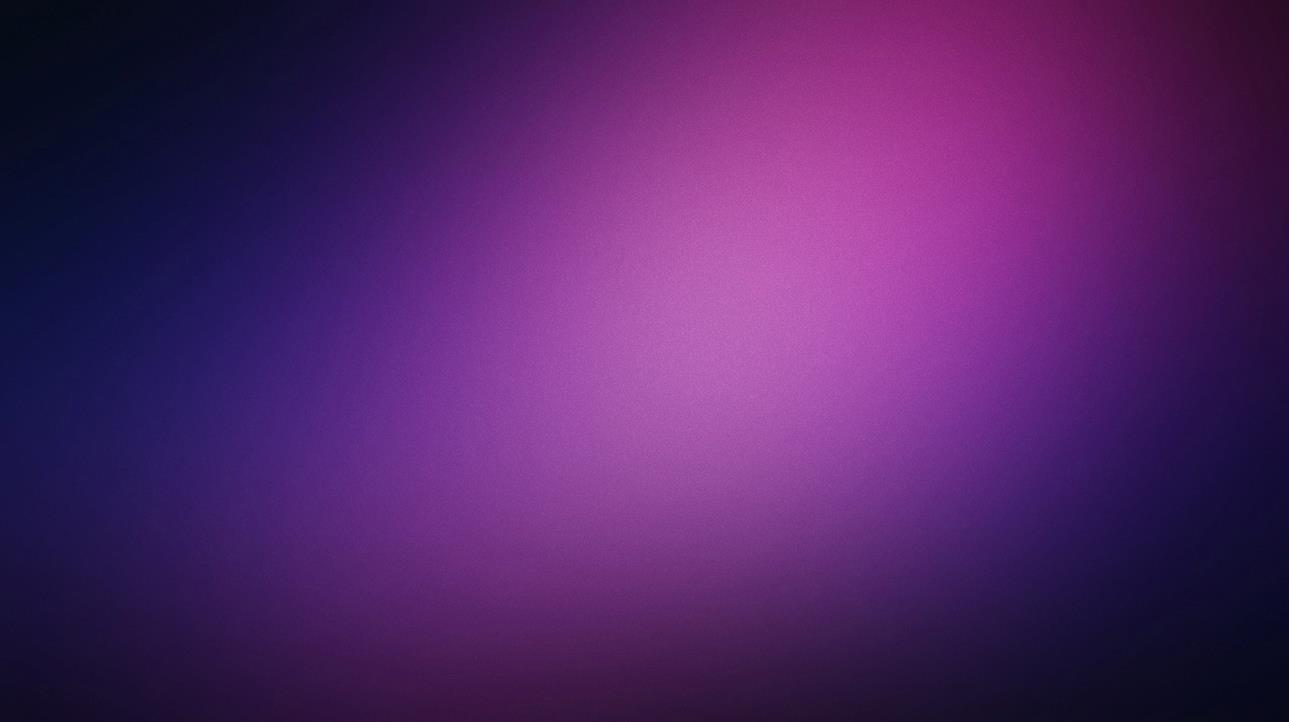 05
第一章  前期组织
随后，向警予出任中共第一任妇女部长。在随后的几年里，她多次在上海领导女工斗争，仅1922年一年间就在上海的六十间丝厂、三万名女工中先后发动十八次罢工。但是当 时中共内部妇女力量薄弱，1922年6月时只有女党员4名，到1923年6月时也不过13人。
第三部分  活动实施
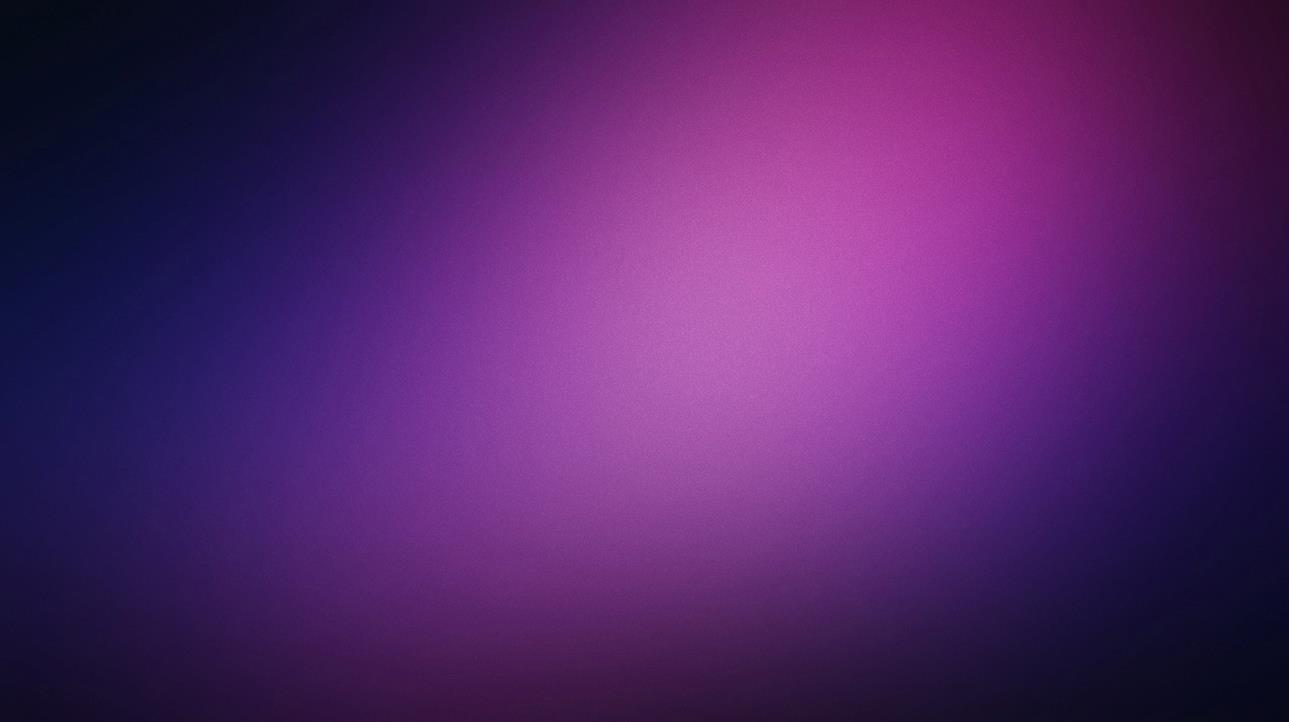 8:35
8:45
9:00
9:10
9:30
10:00
10:20
……
第二章  活动流程
添加标题：点击添加活动相关流程的具体的文本内容。点击添加活动相关流程的具体的文本内容。
添加标题：点击添加活动相关流程的具体的文本内容。点击添加活动相关流程的具体的文本内容。
添加标题：点击添加活动相关流程的具体的文本内容。点击添加活动相关流程的具体的文本内容。
添加标题：点击添加活动相关流程的具体的文本内容。点击添加活动相关流程的具体的文本内容。
添加标题：点击添加活动相关流程的具体的文本内容。点击添加活动相关流程的具体的文本内容。
添加标题：点击添加活动相关流程的具体的文本内容。点击添加活动相关流程的具体的文本内容。
添加标题：点击添加活动相关流程的具体的文本内容。点击添加活动相关流程的具体的文本内容。
……
第三部分  活动实施
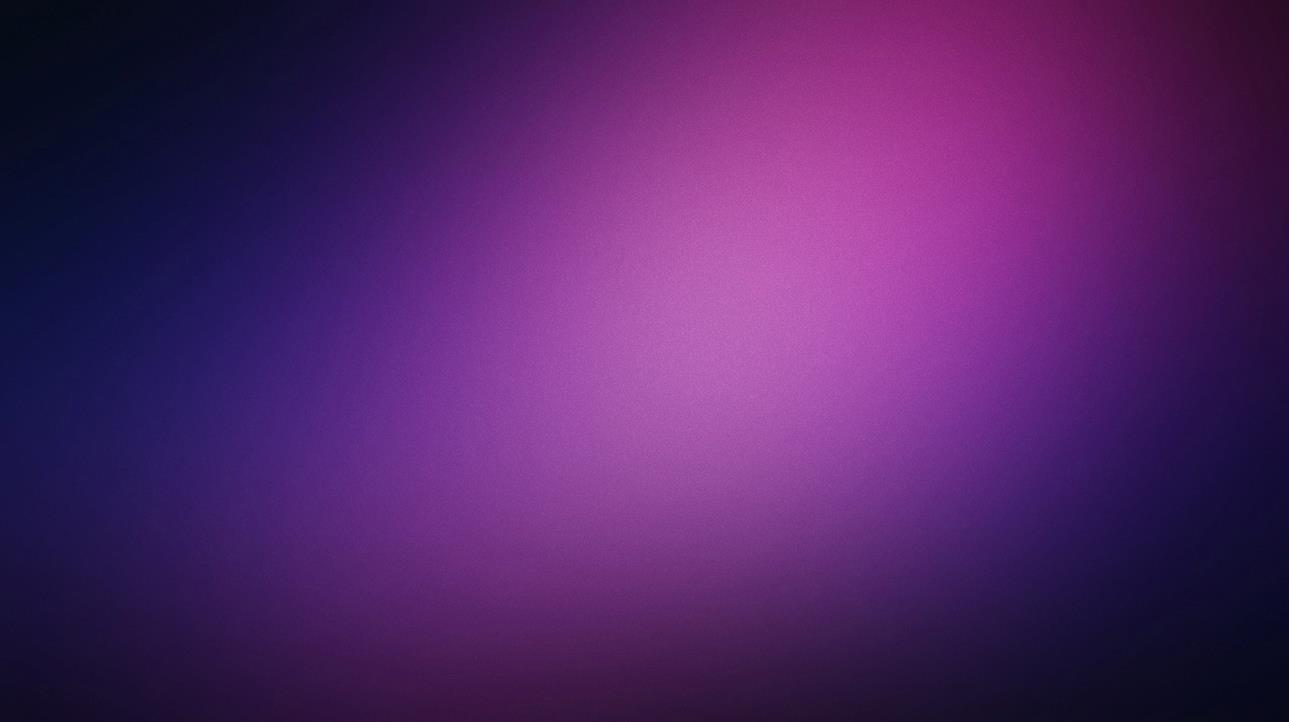 活动策划组
项目协调组
项目执行组
后勤保障组
第三章  部门分工
添加标题：点击添加活动相关流程的具体的文本内容。点击添加活动相关流程的具体的文本内容。
添加标题：点击添加活动相关流程的具体的文本内容。点击添加活动相关流程的具体的文本内容。
添加标题：点击添加活动相关流程的具体的文本内容。点击添加活动相关流程的具体的文本内容。
添加标题：点击添加活动相关流程的具体的文本内容。点击添加活动相关流程的具体的文本内容。
第三部分  活动实施
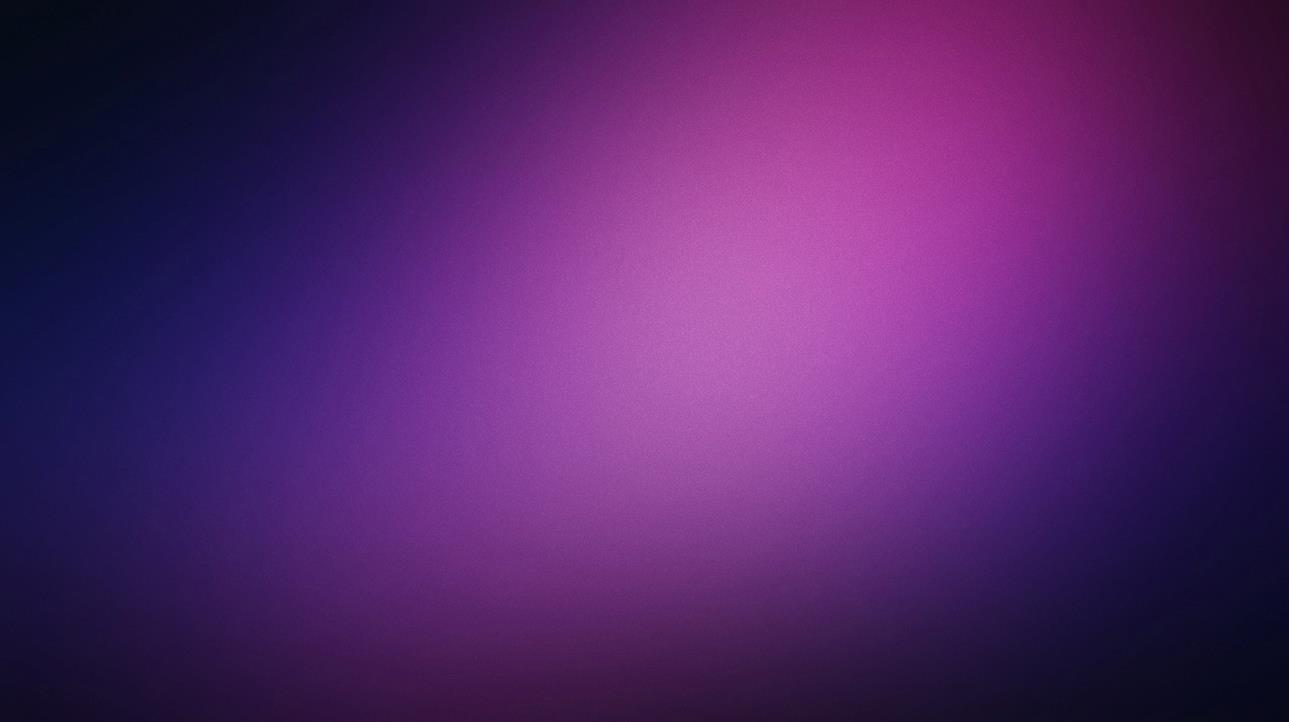 01
第四章  活动注意事项
注意事项一：国际妇女节是妇女创造历史的见证，妇女为争取与男性平等所走的斗争道路十分漫长。古希腊的莉西斯特拉塔就领导了妇女斗争来阻止战争；法国革命时期，巴黎妇女高呼“自由，平等，友爱”，走上凡尔赛的街头争取选举权。
第三部分  活动实施
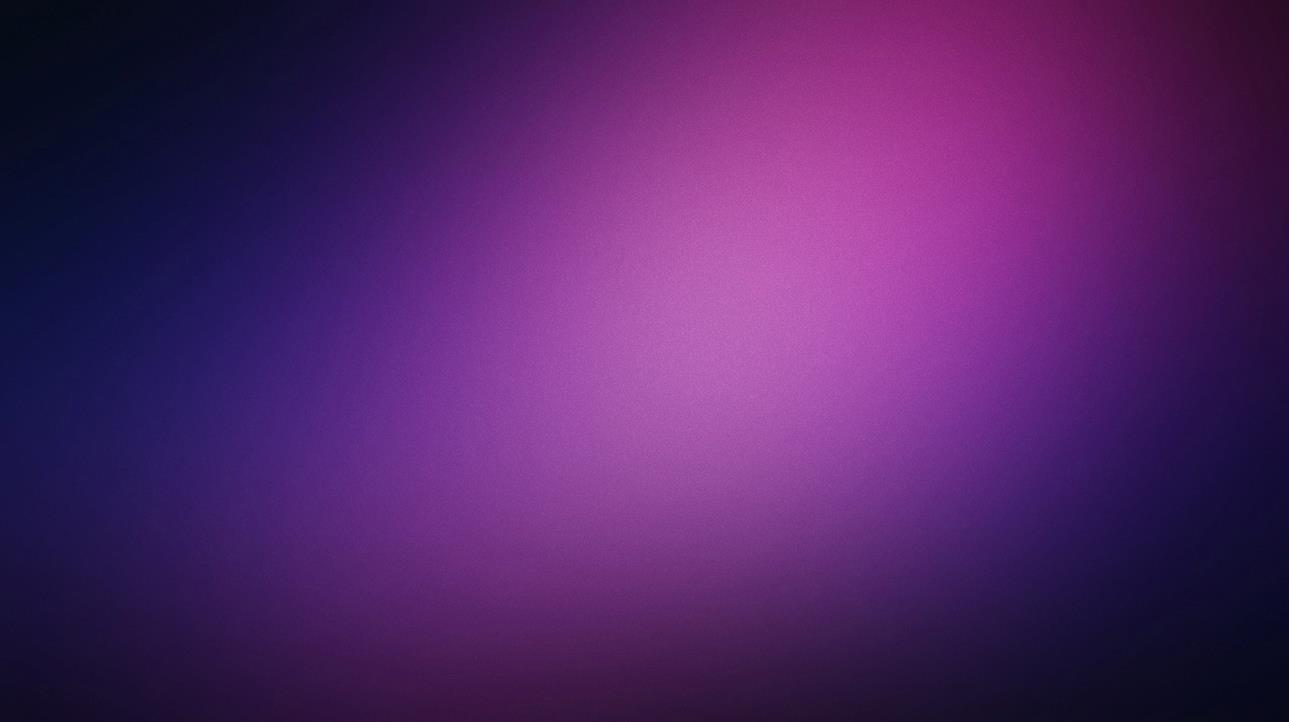 02
第四章  活动注意事项
注意事项二：3.8国际妇女节是全世界妇女的节日。这个日子是联合国承认的，同时也被很多国家确定为法定假日。来自五湖四海的妇女们，尽管被不同的国界、种族、语言、文化、经济和政治所区分，但在这一天能够同时庆祝属于自己的节日。让人们再回首那九十年前的为得到平等、公正、和平以及发展所做出的斗争。
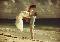 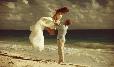 第三部分  活动实施
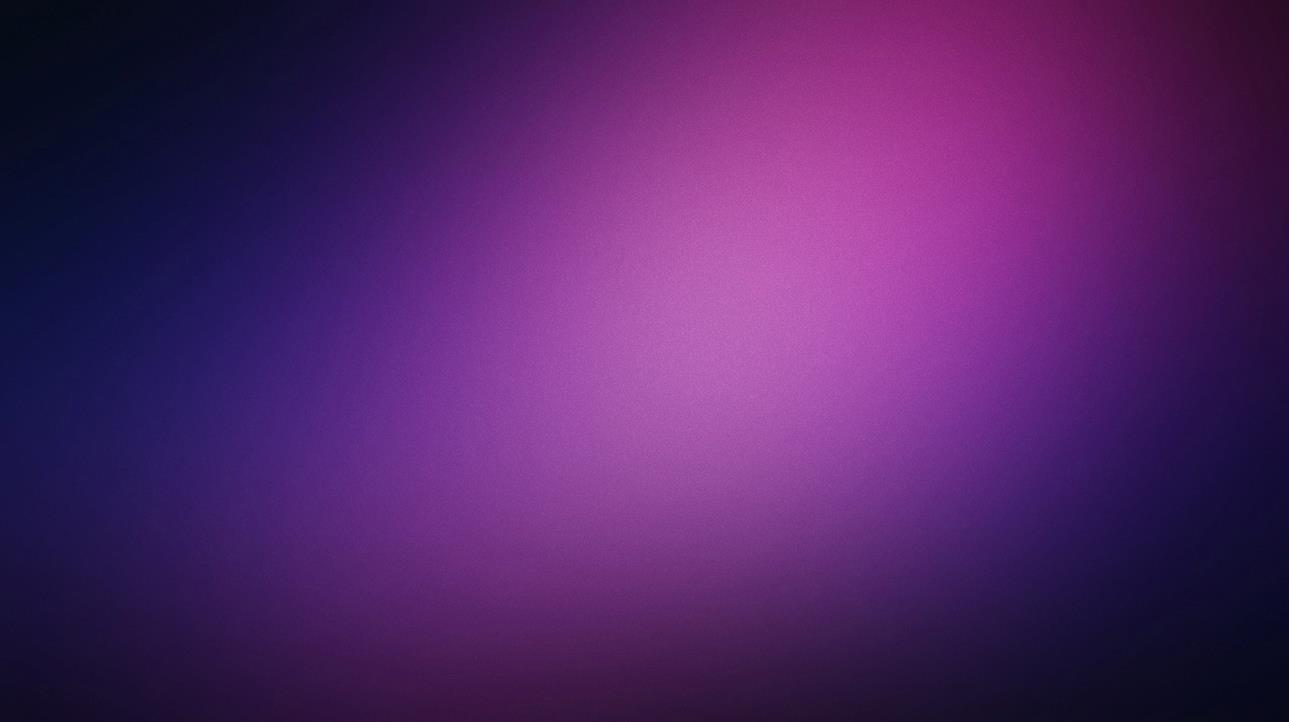 03
第四章  活动注意事项
注意事项二：3.8国际妇女节是全世界妇女的节日。这个日子是联合国承认的，同时也被很多国家确定为法定假日。来自五湖四海的妇女们，尽管被不同的国界、种族、语言、文化、经济和政治所区分，但在这一天能够同时庆祝属于自己的节日。让人们再回首那九十年前的为得到平等、公正、和平以及发展所做出的斗争。
第三部分  活动实施
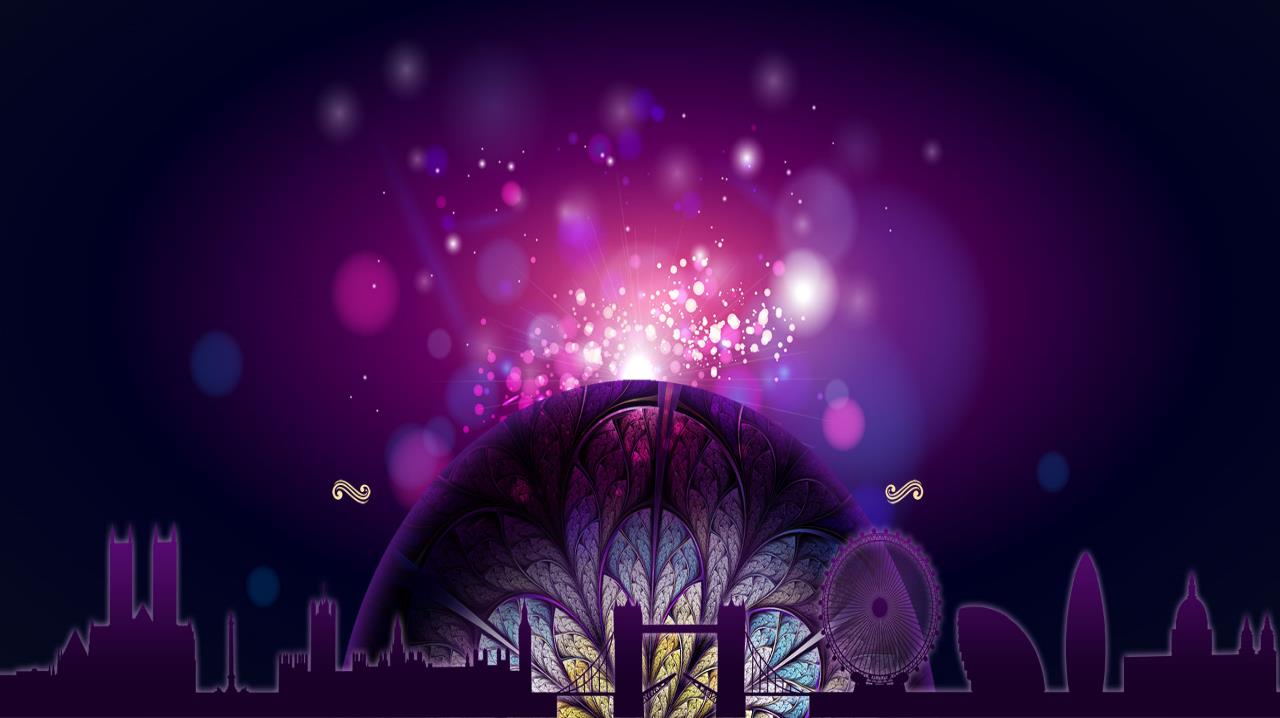 PART  04
活动预算
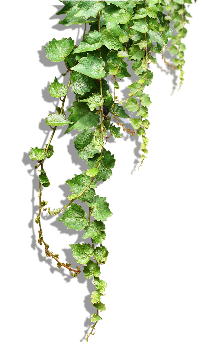 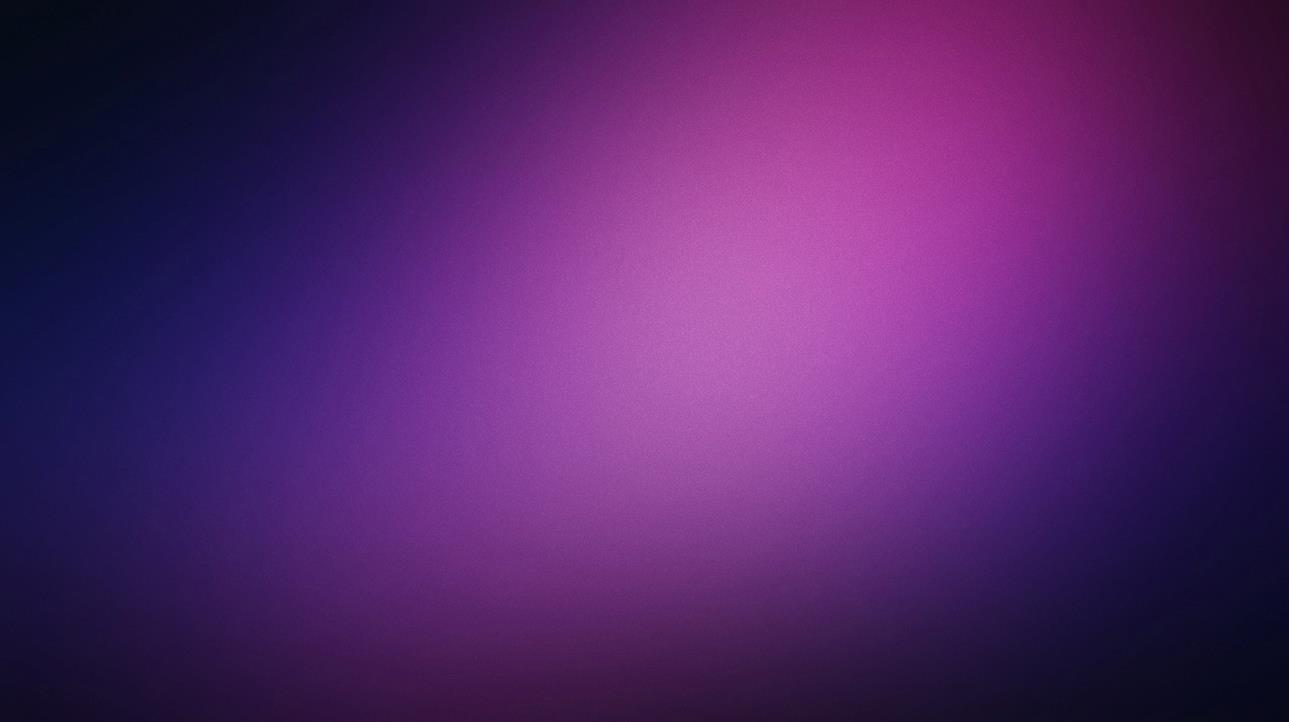 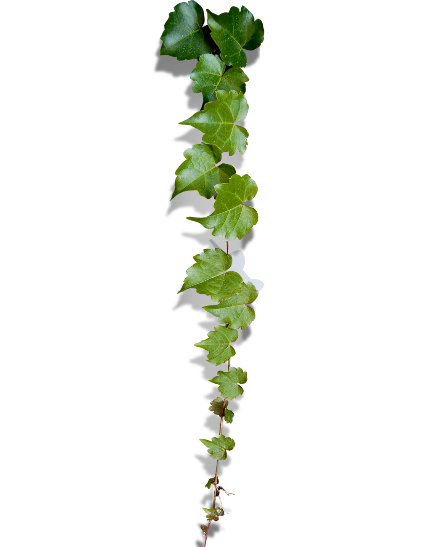 第四部分  活动预算
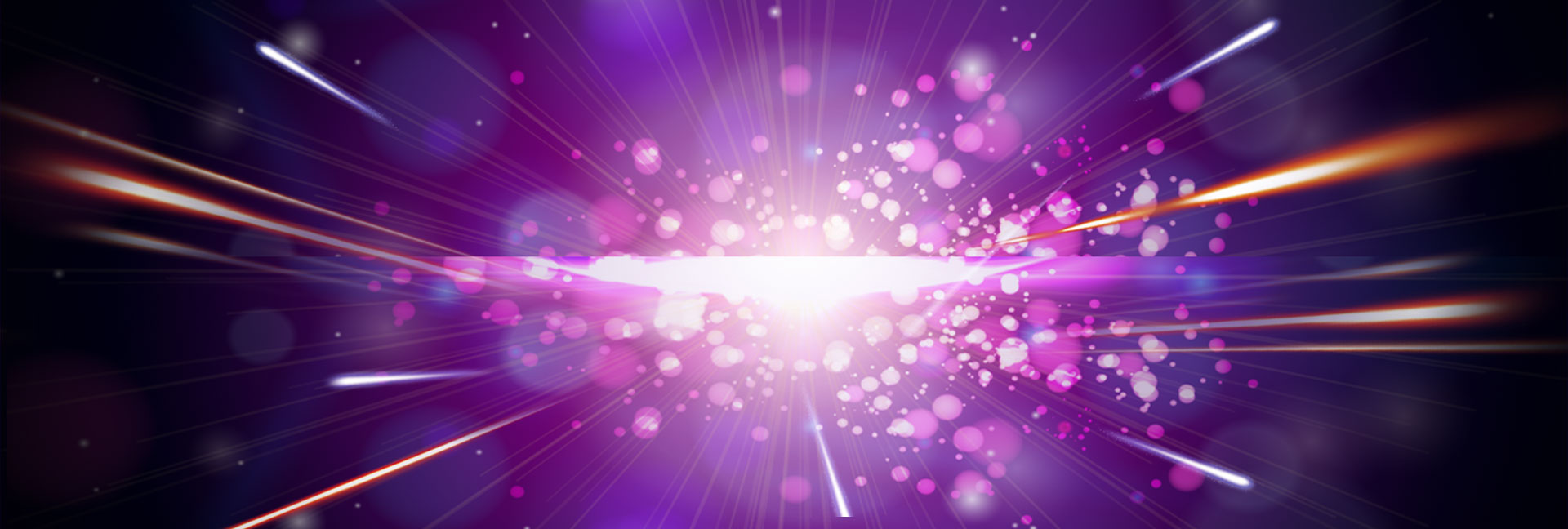 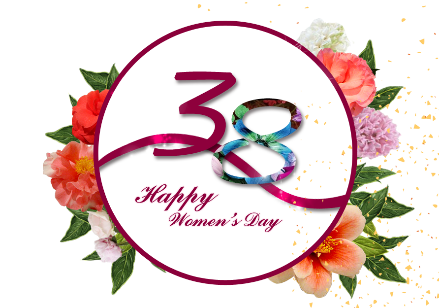 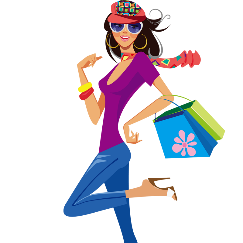 感谢您的聆听